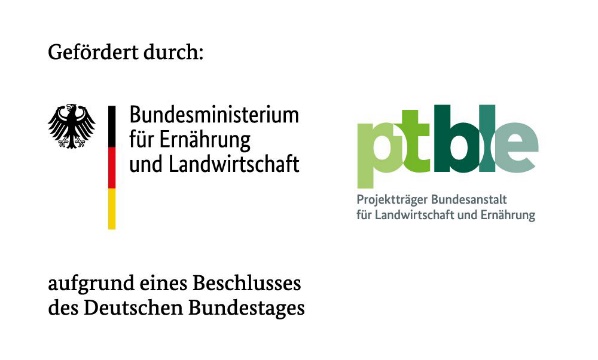 Alternativen zum PMSG/eCG-Einsatz in der Ferkelerzeugung
Lehrmaterialien für Tierärzt*Innen
Fortbildungspräsentation für Tierärzt*Innen
1
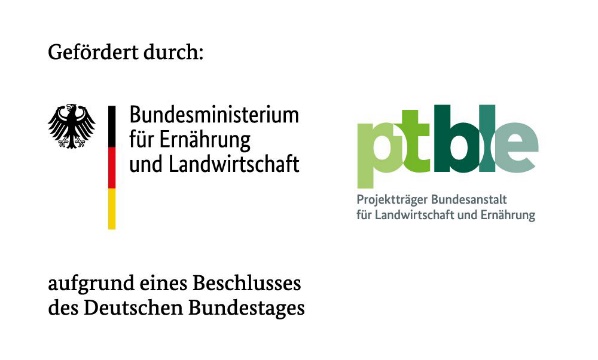 Gliederung
- Bedeutung des Themas.

- Grundlagen der Fortpflanzung beim weiblichen Schwein.

- Was ist PMSG / eCG?

- Warum sollte man auf eCG verzichten?

- Welche Alternativen zum eCG-Einsatz gibt es?

- Erfahrungen aus der Praxis.

- Fazit.
Fortbildungspräsentation für Tierärzt*Innen
2
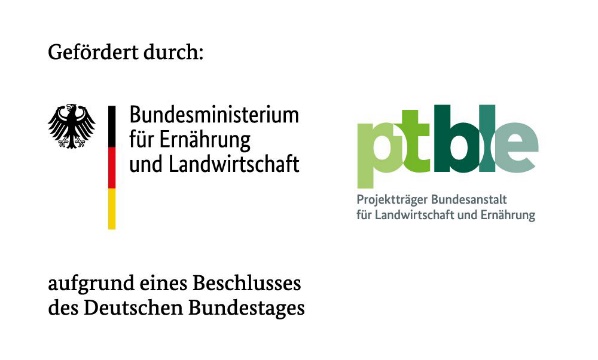 Bedeutung des Themas
Eine nachhaltige Ferkelproduktion in Deutschland ist nur dann langfristig möglich, wenn sie ökologisch nachhaltig betrieben und von der Gesellschaft akzeptiert wird.

Die gesellschaftliche Akzeptanz ist im hohen Maße von der Beachtung der Vorgaben des Tierschutzes abhängig.

Von Tierärzten wird im Besonderen eine Kompetenz erwartet, Verfahren zu etablieren, die den Tierschutz vermehrt berücksichtigen.

In diesem Zusammenhang soll in der folgenden Präsentation auf den Einsatz bzw. Verzicht von PMSG/eCG eingegangen werden.
3
Fortbildungspräsentation für Tierärzt*Innen
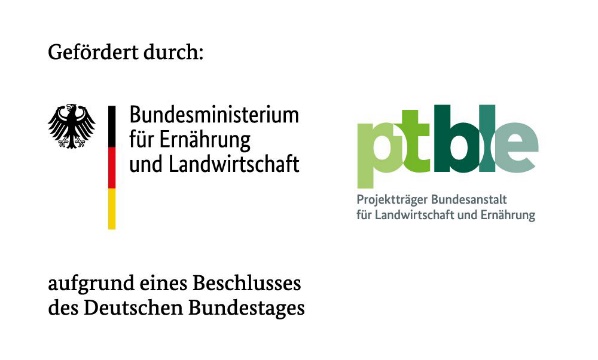 Gliederung
- Bedeutung des Themas.

- Grundlagen der Fortpflanzung beim weiblichen Schwein.

- Was ist PMSG / eCG?

- Warum sollte man auf eCG verzichten?

- Welche Alternativen zum eCG-Einsatz gibt es?

- Erfahrungen aus der Praxis.

- Fazit.
Fortbildungspräsentation für Tierärzt*Innen
4
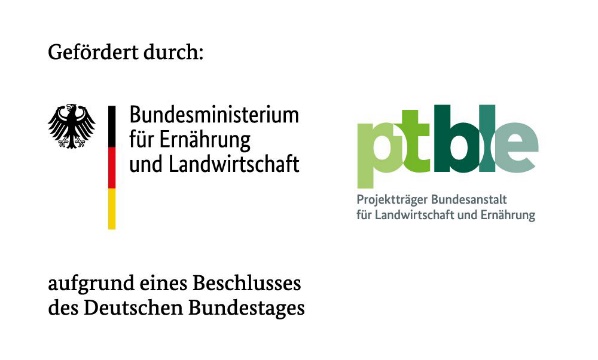 Grundlagen der Fortpflanzung beim weiblichen Schwein
Fortpflanzung erfordert das koordinierte Zusammenspiel von Hormonen und Geschlechtsorganen. Diese „Komponenten der Fortpflanzung“ sollen als erstes erklärt werden.

Von besonderer Bedeutung für die weitere Fruchtbarkeit sind der Geburtsverlauf, die Laktation und das Puerperium. Grundlage einer hohen Fruchtbarkeitsleistung ist es, hier Störungen zu vermeiden.

Nicht isoliert zu betrachten, auch Infektionen, Stress, etc. haben Einfluss auf die Fruchtbarkeit
Fortbildungspräsentation für Tierärzt*Innen
5
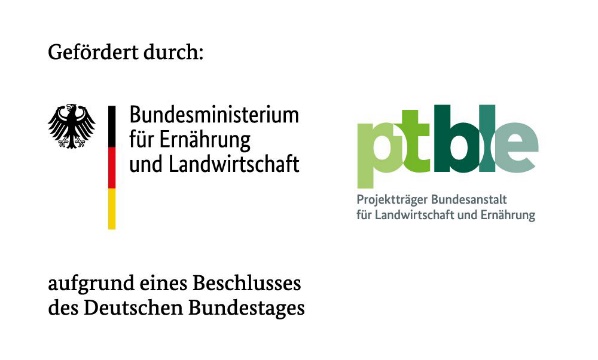 Grundlagen der Fortpflanzung beim weiblichen Schwein
Aufbau der weiblichen Geschlechtsorgane
Ovarien
Durch die Sonografie lassen sich Funktionskörper auf den Ovarien darstellen.











U = Uterus, Hb = Harnblase, D = Darm
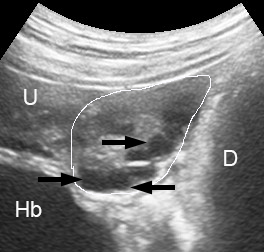 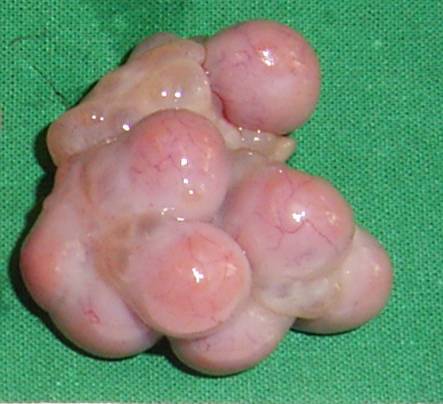 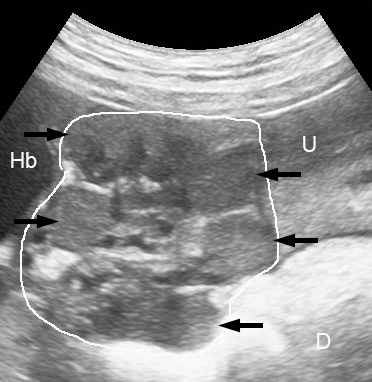 Sonographische Darstellung eines Ovars (weiß umrandet) mit präovulatorischen Follikeln (Ø ca. 5mm; schwarze Pfeile)
Sonographische Darstellung eines Ovars (weiß umrandet) mit Corpora lutea (schwarze Pfeile)
Follikel
Corpus luteum
Ovar einer Sau im Diöstrus
Fortbildungspräsentation für Tierärzt*Innen
6
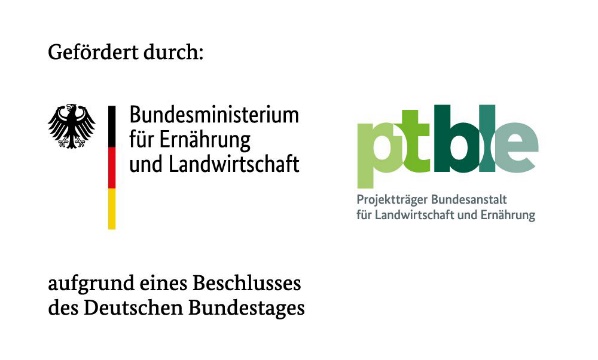 Einsatzmöglichkeiten der Sonographie beim Zuchtschwein
Verspäteter oder fehlender Eintritt in die Pubertät
Verlängertes Absetz - Östrus - Intervall 
Schlechte Konzeptionsraten
Geringe Abferkelraten
Vaginaler Ausfluss außerhalb des Puerperiums 
Kontrolle der Involution des Uterus postpartal
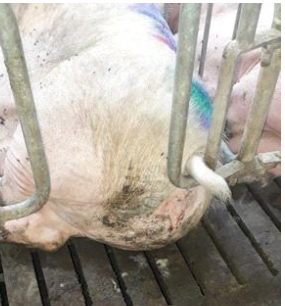 Sau mit vaginalem Ausfluss
Fortbildungspräsentation für Tierärzt*Innen
7
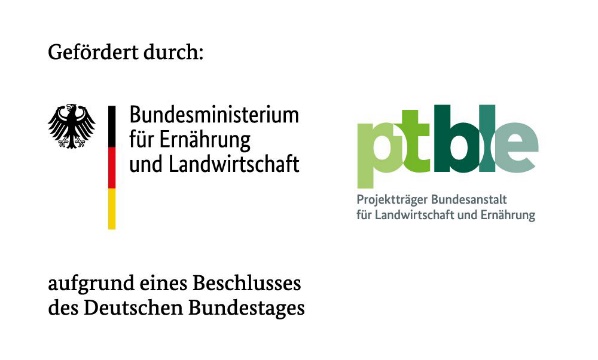 Grundlagen der Fortpflanzung beim weiblichen Schwein
Geschlechtshormone
Hypothalamus-Hypophysen-Ovar-Achse
Vereinfachte Darstellung des hormonellen Regelkreises der Reproduktion beim weiblichen Schwein
Fortbildungspräsentation für Tierärzt*Innen
8
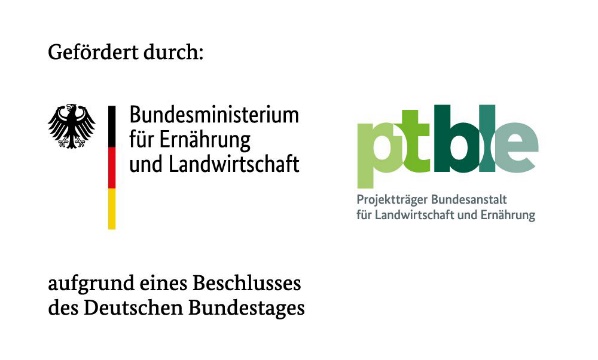 Grundlagen der Fortpflanzung beim weiblichen Schwein
Die Follikelentwicklung beim Schwein
Primordialfollikel

Primärfollikel

Sekundärfollikel


Tertiärfollikel


Präovulatorischer Follikel

Ovulation
Gonadotropin unabhängig


FSH wirksam
→ durch steigende Anzahl an Rezeptoren in den Granulosazellen


LH wirksam
→ durch steigende Anzahl an Rezeptoren in den Theca interna Zellen
< 2 mm




2 mm
Ausbildung der Follikelhöhle


4 - 6 mm


ab 6 mm
ca. 80 Tage



3 – 4 
Wochen



3 – 5 Tage
9
Fortbildungspräsentation für Tierärzt*Innen
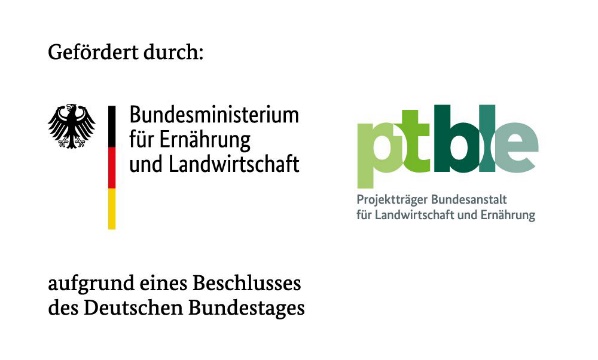 Grundlagen der Fortpflanzung beim weiblichen Schwein
Geschlechtshormone
Im Rahmen der Steuerung der Fortpflanzung durch die Verabreichung von Hormonen an die Sau wird die Wirkung der körpereigenen Hormone nachgeahmt.

eCG bzw. PMSG wirkt beim Schwein in erster Linie wie das körpereigene Hormon FSH


eCG / PMSG = FSH / LH bei der Sau
10
Fortbildungspräsentation für Tierärzt*Innen
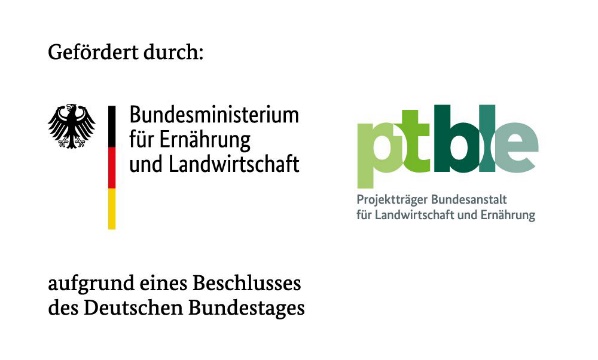 Grundlagen der Fortpflanzung beim weiblichen Schwein
Zyklus beim weiblichen Schwein
21 Tage ± 3 Tage, ganzjährig polyöstrisch

Phasen:	

Östrus (Rausche): Tag 1-2
     = Hauptbrunst mit Duldungsreflex sowie Rötung und Ödematisierung der Vulva

Metöstrus: Tag 3-6= Nachbrunst mit Abklingen der Brunstsymptome
	
Diöstrus: Tag 7-17
     = Zeitraum ohne Brunstsymptome

Proöstrus: Tag 18-21
     = Vorbrunst mit Rötung und Ödematisierung der Vulva, allerdings ohne   	Duldungsbereitschaft
11
Fortbildungspräsentation für Tierärzt*Innen
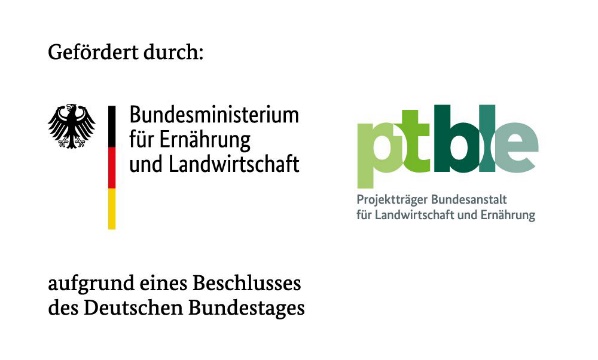 Grundlagen der Fortpflanzung beim weiblichen Schwein
Trächtigkeit bei der Sau
115 Tage (112-118 Tage)
	→ Individualität beachten
	
Progesteron-Ausschüttung der Corpora lutea graviditates unterdrückt die zyklische Aktivität.

Ovarien bleiben über den gesamten Trächtigkeitszeitraum wichtigster Syntheseort für Progesteron.

Vor der Geburt werden die Corpora lutea abgebaut und die Progesteronkonzentration fällt ab.
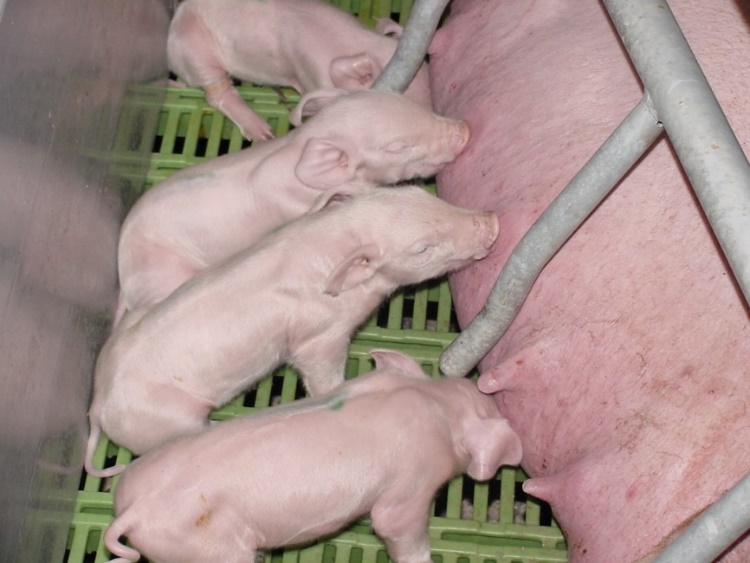 12
Fortbildungspräsentation für Tierärzt*Innen
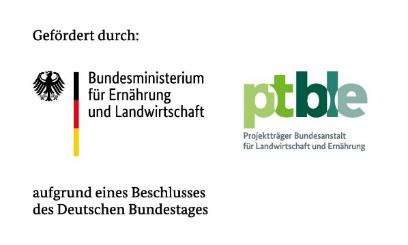 Grundlagen der Fortpflanzung beim weiblichen Schwein
Besonderheit der Laktation
Säugen der Ferkel
Laktationsanöstrie = natürliche Unterdrückung der Ovaraktivität während der Laktation



     Beachte:
	Laktationsrausche
	→ Ursache noch nicht 	vollständig geklärt
Ausschüttung von Prolaktin
Blockade der LH-Sekretion aus der Hypophyse
Unterdrückung der zyklischen Ovaraktivität
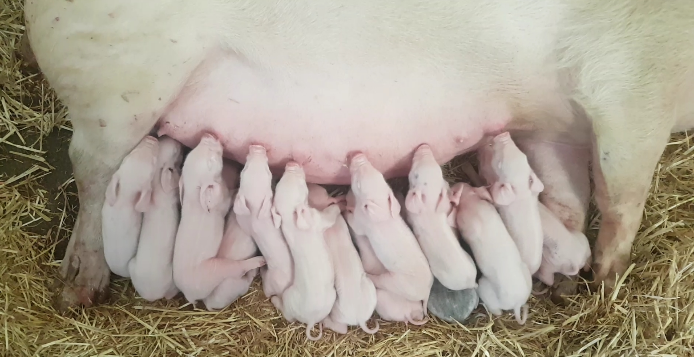 13
Fortbildungspräsentation für Tierärzt*Innen
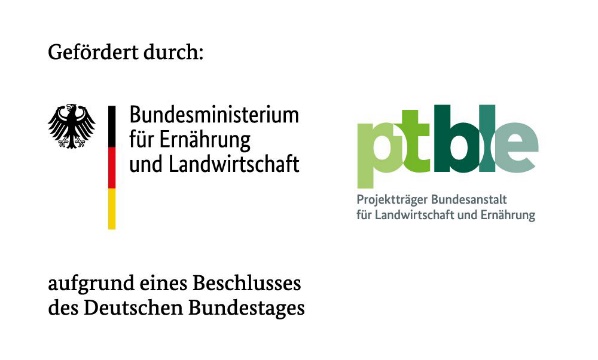 Gliederung
- Bedeutung des Themas.

- Grundlagen der Fortpflanzung beim weiblichen Schwein

- Was ist PMSG / eCG?
- Gewinnung / Herstellung
- Einsatz

- Warum sollte man auf eCG verzichten?

- Welche Alternativen zum eCG-Einsatz gibt es?

- Erfahrungen aus der Praxis.

- Fazit.
Fortbildungspräsentation für Tierärzt*Innen
14
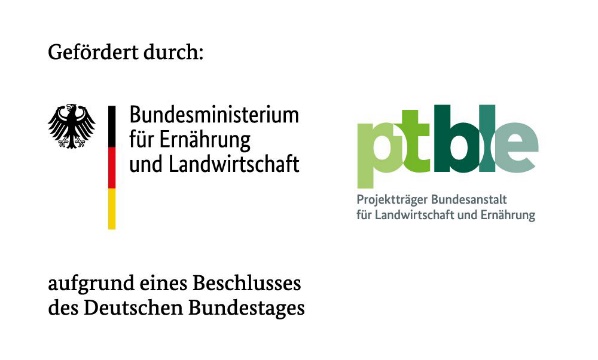 Was ist eCG?
Was ist eCG / PMSG?
Beide Begriffe sind englische Abkürzungen für ein Hormon, welches vor allem in der Ferkelerzeugung eingesetzt wird. 
PMSG ist der ältere Begriff und wird heute noch oftmals anstatt eCG verwendet, weil sich die Bezeichnung PMSG über Jahrzehnte eingebürgert hat.
P - Pregnant
M - Mare
S - Serum
G - Gonadotropin
e - equines
C - Chorion
G - Gonadotropin
In dieser Präsentation wird ab hier einheitlich der aktuellere Begriff eCG verwendet.
Fortbildungspräsentation für Tierärzt*Innen
15
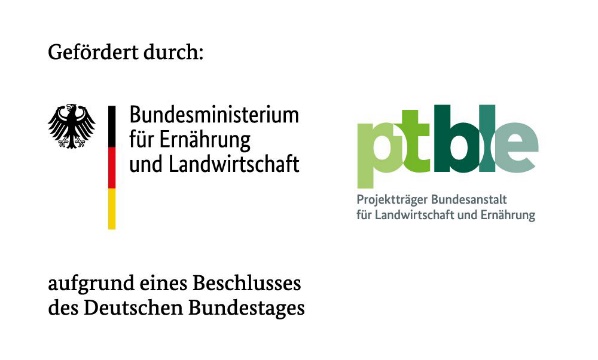 Was ist eCG?
Definition
Equines Choriongonadotropin ist ein Hormon aus der Gruppe der Choriongonadotropine. 
Die chemische Struktur ist die eines Glycoproteins. Über 40% der Molekülmasse entfallen auf die Zuckerseitenketten.
Es wird in der Plazenta trächtiger Stuten gebildet.

eCG ist ein Naturprodukt und kann (bisher) nicht für die kommerzielle Nutzung synthetisch hergestellt werden (im Vergleich zu anderen Hormonpräparaten). 


Chorion: äußere Fruchthülle, die den Fetus umgibt und den fetalen Teil der Plazenta bildet	
Gonadotropine: Sexualhormone, die die Funktion der Keimdrüsen (Eierstöcke bzw. Hoden) steuern
Fortbildungspräsentation für Tierärzt*Innen
16
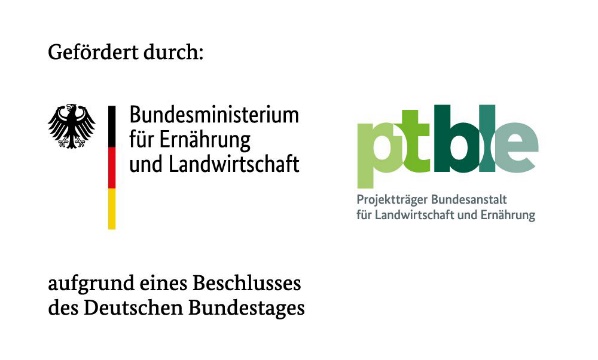 Gewinnung/Herstellung von eCG
Wo kommt eCG her?
wird gebildet von invasiven Trophoblasten des Fetus in den Endometrial Cups der Plazenta der Stute

nur in bestimmten Abschnitten der Trächtigkeit (ca. 40. bis 140. Tag der Trächtigkeit)

wird aus dem Blut der Stuten gewonnen
dazu wiederholte Blutentnahmen notwendig
findet sich auch im Urin - aber nur in geringen Mengen – Gewinnung daher unwirtschaftlich
Fortbildungspräsentation für Tierärzt*Innen
17
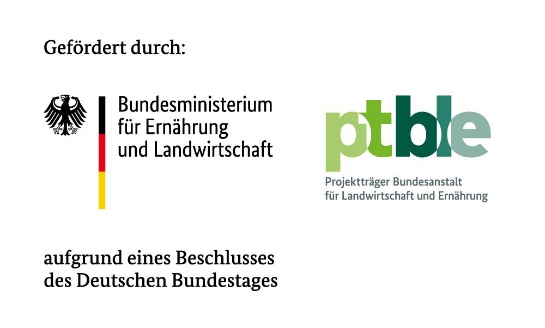 Gewinnung/Herstellung von eCG
Trächtigkeitsverlauf beim Pferd
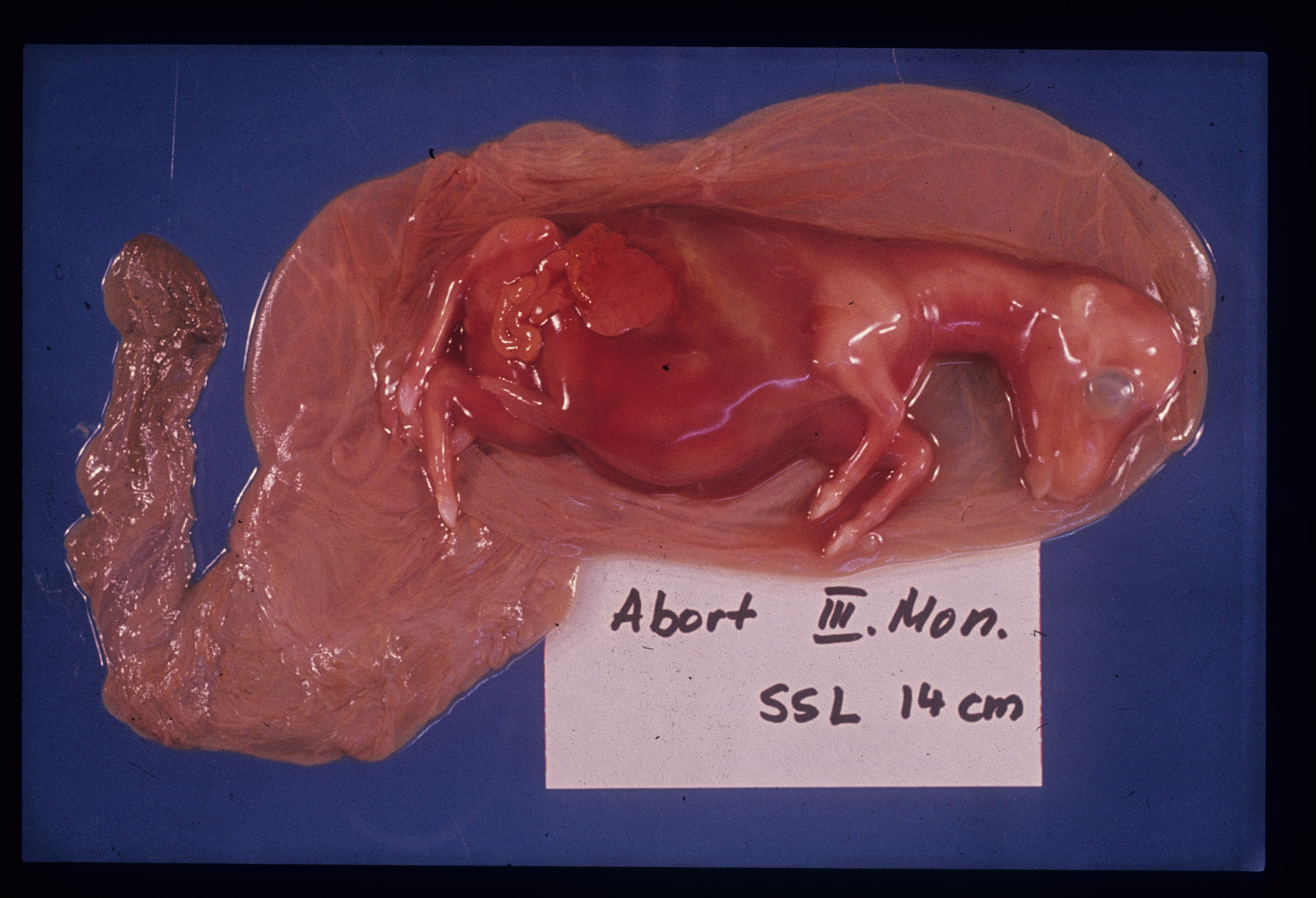 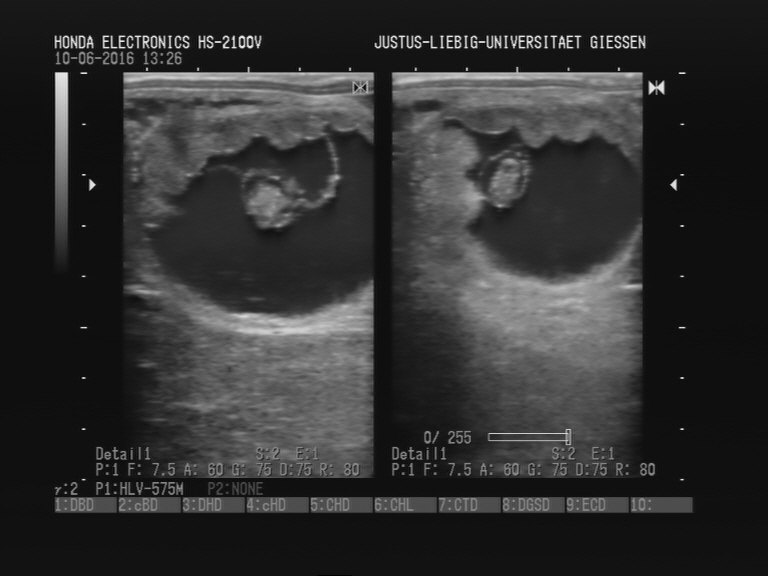 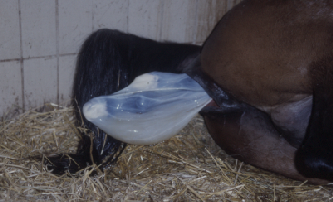 Sonographisches Bild eines Pferdeembryos am 40. Trächtigkeitstag
Fetus um den Zeitpunkt des Endes der eCG-Produktion
Geburt nach 330 - 360 Tagen
40. Trächtigkeitstag
eCG-Bildung ca. zwischen dem 40. und 140. Trächtigkeitstag
Bedeckung/ Besamung
Fortbildungspräsentation für Tierärzt*Innen
18
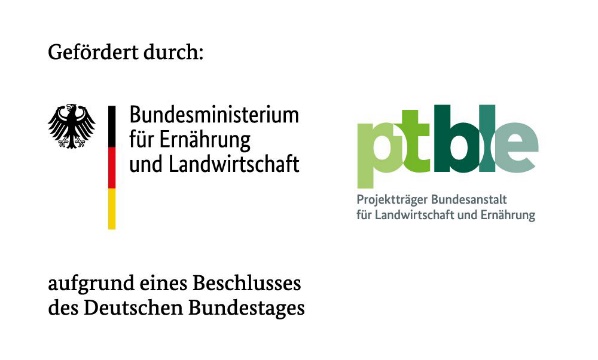 Gewinnung/Herstellung von eCG
eCG-Verlauf
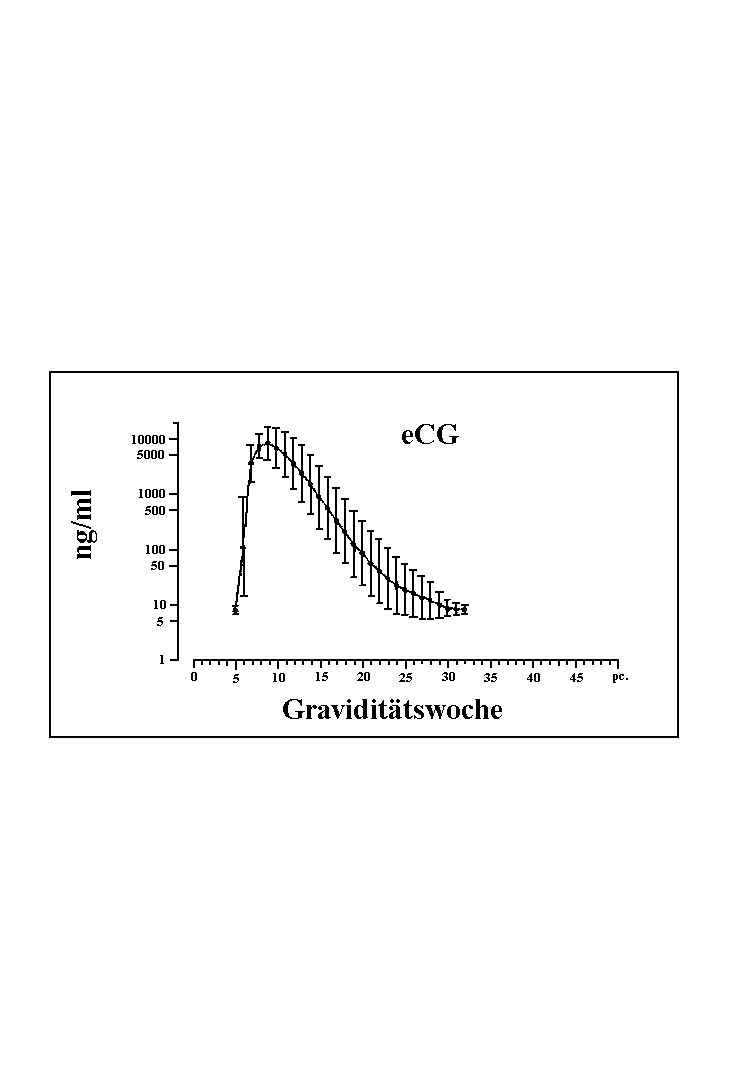 Darstellung der Konzentration von eCG im Blut von trächtigen Stuten (Hoffmann et al. 1996)
steiler Anstieg der Konzentration zwischen dem ca. 40. - 70. Trächtigkeitstag, dann ein Abfall bis unter die Nachweisgrenze innerhalb der nächsten 2 - 3 Monate
Studien erfolgten bisher an relativ geringen Tierzahlen und mit unterschiedlich sensitiven Messverfahren
Fortbildungspräsentation für Tierärzt*Innen
19
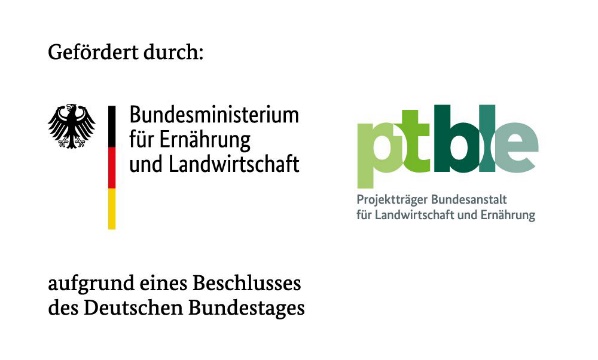 Einflussfaktoren auf die Bildung von eCG
Größe der Stute
Mehr eCG-Bildung in Pony-Rassen als in Voll- oder Warmblütern		
Anzahl vorheriger Geburten
Zum Teil nimmt die Bildungskapazität mit höheren Anzahl von Trächtigkeiten ab; eventuell durch Alterungsprozesse am Uterus
Ernährungszustand	
Bei moderater Fütterung mehr eCG-Bildung als bei Fütterung im Übermaß	
Trainingszustand
In untrainierten Stuten höhere Maximalwerte als in trainierten Pferden (höherer Abbau durch höhere Stoffwechselrate in trainierten Pferden?)
Genetik des Hengstes
Verschiedene MHC-Typen – verlängerte Immuntoleranz und damit längere eCG-Produktion bei ähnlichen MHC-Typen?		
Einlings-/Zwillingsgravidität
Fortbildungspräsentation für Tierärzt*Innen
20
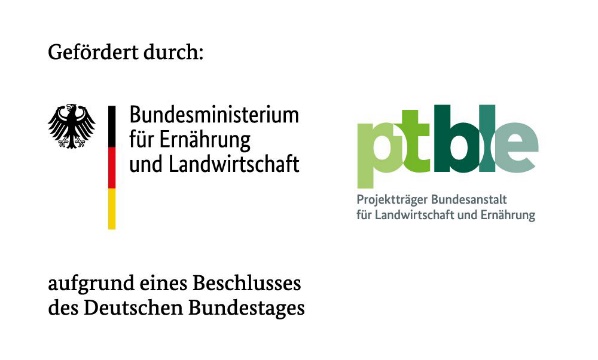 Gewinnung/Herstellung von eCG
Probleme bei der eCG-Gewinnung
physische und psychische Belastung der trächtigen Stuten durch wiederholte Blutentnahmen

oftmals keine sinnvolle Nutzung der entstehenden Fohlen                                                                        möglich

keine schonende Möglichkeit des Trächtigkeitsabbruches zu der Trächtigkeitsphase, in der kein eCG mehr aus dem Blut von Stuten gewonnen werden kann
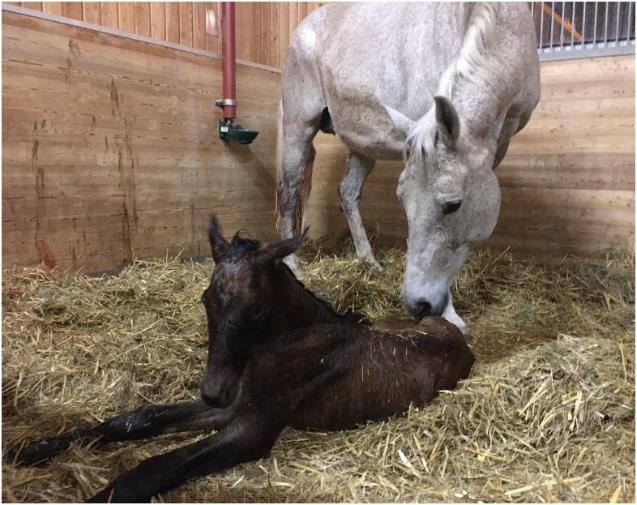 Fortbildungspräsentation für Tierärzt*Innen
21
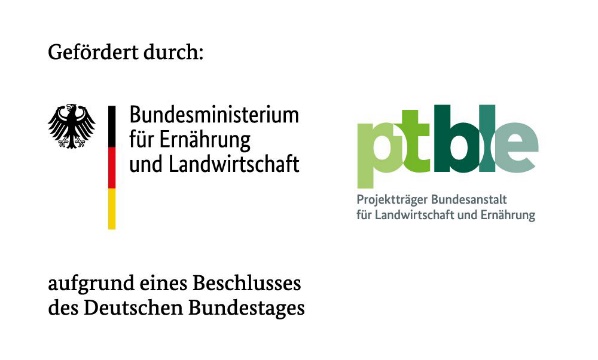 Einsatz und Wirkung von eCG
wirkt an verschiedenen Stellen in der Fortpflanzungsregulation 
fördert die Follikelentwicklung und die Bildung von Corpora lutea in Abhängigkeit von der Tierart
Stute: regt die Bildung sogenannter Corpora lutea auxiliaria (Hilfsgelbkörper) in den Eierstöcken der Stute an und unterstützt so die  Aufrechterhaltung der Trächtigkeit
Schwein: Förderung der Follikelanbildung auf den Ovarien
Daraus ergeben sich für die Sau folgende Einsatzmöglichkeiten (nach Herstellerangaben):

Induktion und Synchronisation der Brunst
Superovulation
Fortbildungspräsentation für Tierärzt*Innen
22
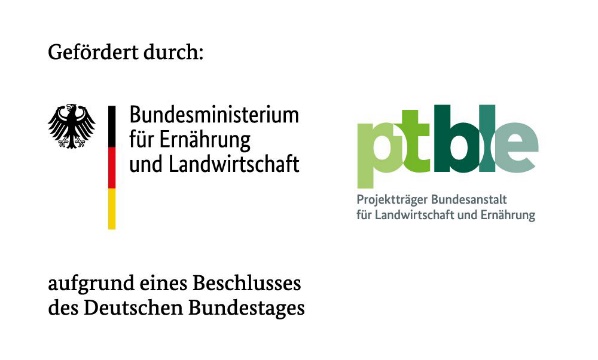 Einsatz von eCG in der Ferkelerzeugung
Jungsauen

Induktion der Pubertät
Alter ca. 200 Tage, Gewicht ca. 120 kg
Dosierung: 800 - 1000 IE eCG
Brunst innerhalb von einer Woche bei 75 - 95 % der behandelten Jungsauen


Brunstsynchronisation bei Jungsauen
Zyklusblockade und anschließende Stimulation des Follikelwachstums mit 800 – 1000 IE eCG
Brunst innerhalb von 7 Tagen nach Stimulation
nachgeschaltete Einleitung der Ovulation mit hCG oder GnRH-Analoga möglich
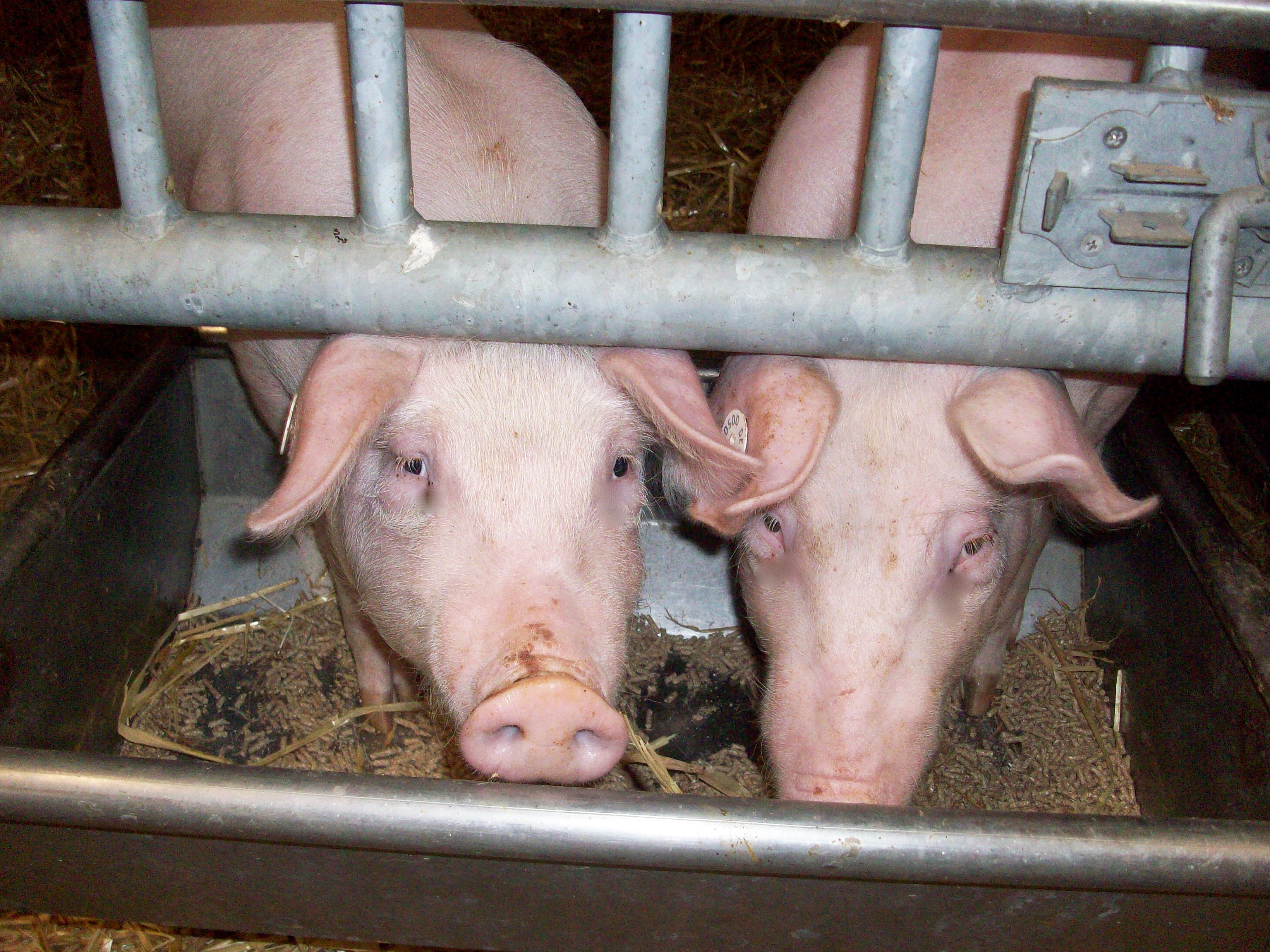 Fortbildungspräsentation für Tierärzt*Innen
23
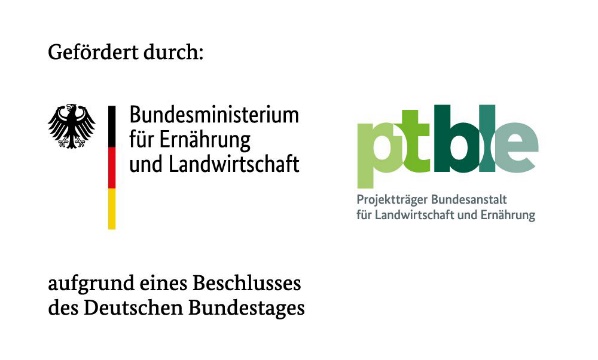 Einsatz von eCG in der Ferkelerzeugung
Altsauen

Brunststimulation nach Absetzen der Ferkel mit oder ohne anschließender Ovulationssynchronisation und terminorientierter Besamung
-   750 - 1.000 I.E. eCG 24 Stunden nach Absetzen der Ferkel
Brunst innerhalb von 7 Tagen
zur Ovulationsauslösung kann je nach Länge der Säugezeit 56 bis 74 Stunden später hCG oder ein GnRH-Analogon verabreicht werden 

Steigerung der Wurfgröße / Superovulation 
-  Anwendungsbereich ohne aktuelle Relevanz
Diese Indikation bestand in der Vergangenheit, als die natürliche Ovulationsrate eine Begrenzung der Wurfgröße darstellte.
Fortbildungspräsentation für Tierärzt*Innen
24
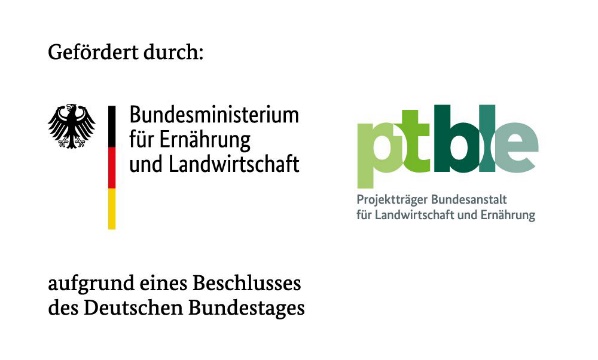 Gliederung
- Bedeutung des Themas.

- Grundlagen der Fortpflanzung beim weiblichen Schwein.

- Was ist PMSG / eCG?

- Warum sollte man auf eCG verzichten?

- Welche Alternativen zum eCG-Einsatz gibt es?

- Erfahrungen aus der Praxis.

- Fazit.
Fortbildungspräsentation für Tierärzt*Innen
25
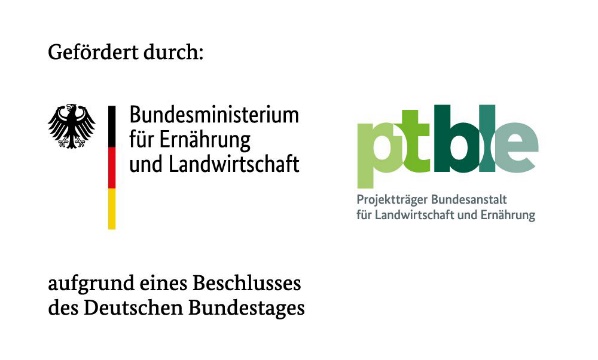 Warum sollte man auf eCG verzichten?
aus Tierschutzgründen
Hormon muss aus dem Blut trächtiger Stuten gewonnen werden
wiederholte Entnahme 
schmerzhafter Eingriff 
Frage der Nutzung trächtiger Stuten nach der Gewinnungsperiode in einigen Ländern
keine einheitlichen globalen Tierschutzstandards
Injektionshäufigkeit der Sau
Konzentration der eCG-Präparation muss im Tierversuch immer wieder neu ermittelt werden

gesellschaftliche Akzeptanz der Ferkelproduktion

eCG-Einsatz als Kostenfaktor (Medikament, Arbeitszeit)
Fortbildungspräsentation für Tierärzt*Innen
26
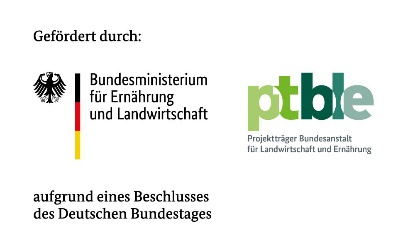 Warum sollte man auf eCG verzichten?
Gesellschaftliche Akzeptanz: Negative Pressestimmen
Wie Pferdestuten für die Schweinezucht misshandelt werden
Es ist ein brutales Geschäft: Auf Pferdefarmen in Südamerika werden Stuten nur für einen Zweck gehalten: Um ihnen Blut abzunehmen. Denn im Blut trächtiger Pferde ist das Hormon PMSG – hierzulande ein begehrtes Mittel für die Schweinezucht. Seit Jahren werden die Missstände angeprangert. Doch geändert hat sich so gut wie nichts.
…
Das Erste | FAKT | 28. August 2018 | 21:45 Uhr
https://www.mdr.de/nachrichten/politik/gesellschaft/umwelt/hormon-pmsg-tierquaeler-pferdeblut-schweinezucht-suedamerika-100.html
Das Erste | FAKT | 28. August 2018 | 21:45 :
Pferdeblut für Schweinefleisch 
…   Auf sogenannten »Blutfarmen« werden schwangeren Stuten große Mengen Blut abgezapft. Das im Blut enthaltene Hormon PMSG (Pregnant Mare Serum Gonadotropin) nutzen in etlichen Ländern vor allem Schweinezuchtbetriebe, so auch in Deutschland. Mit Videoaufzeichnungen konnten die TierschützerInnen dokumentieren, wie auf Pferdefarmen in Uruguay und Argentinien Angestellte   …

Veröffentlicht am 3. Juni 2017, zuletzt aktualisiert am 17. Oktober 2018
https://albert-schweitzer-stiftung.de/aktuell/hormonhandel-pferdeblut-fuer-schweinefleisch
Albert Schweitzer Stiftung Juni 2017:
Topagraronline:
Blut für Hormon PMSG: FAKT über das Leid der Stuten in Südamerika
In Uruguay werden trächtigen Pferdestuten wöchentlich bis zu zehn Liter Blut abgenommen, um daraus ein Hormon für die Schweinezucht zu gewinnen. Wie das Magazin FAKT am Mittwoch berichtete, geschieht dies elf Wochen lang, bevor die Tiere körperlich am Ende sind. Zudem sei die Prozedur sehr brutal. …
Veröffentlicht am 06.07.2017
https://www.topagrar.com/management-und-politik/news/blut-fuer-hormon-pmsg-fakt-ueber-das-leid-der-stuten-in-suedamerika-9526010.html
…
…
…
…
Fortbildungspräsentation für Tierärzt*Innen
27
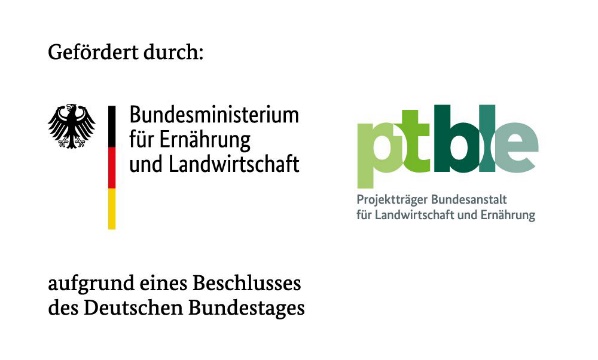 Gliederung
- Bedeutung des Themas.

- Grundlagen der Fortpflanzung beim weiblichen Schwein.

- Was ist PMSG / eCG?

- Warum sollte man auf eCG verzichten?

- Welche Alternativen zum eCG-Einsatz gibt es?
- Biotechnik
- Zootechnik

- Praxistipps.

- Fazit.
Fortbildungspräsentation für Tierärzt*Innen
28
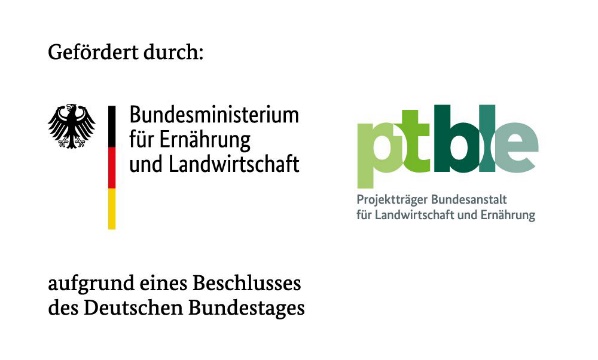 Alternativen zum eCG-Einsatz
Die Alternativen zum Einsatz von eCG gliedern sich in zwei grundsätzliche Bereiche:	
			→ Zootechnik
			→ Biotechnik

Zootechnik beschreibt zusammenfassend alle zugeführten Umweltreize zur Beeinflussung und Verbesserung der Fruchtbarkeitsleistung. 

Biotechnik ist die hormonelle Steuerung und Nutzung biologischer Systeme zur Beeinflussung des weiblichen Fortpflanzungsprozesses.
Fortbildungspräsentation für Tierärzt*Innen
29
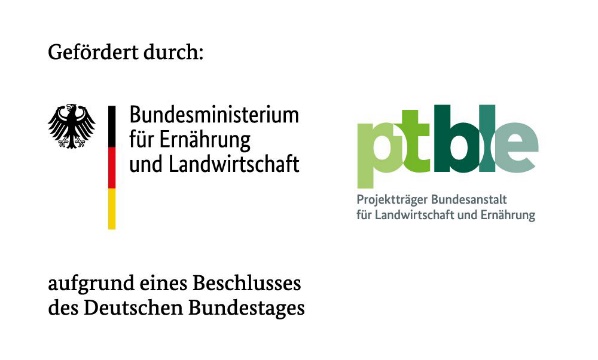 Alternativen zum eCG-Einsatz
Daraus ergeben sich drei grundsätzlich mögliche Vorgehensweisen:

Gänzlicher Verzicht auf Hormongabe

Gabe von Hormonen, welche eine ähnliche Wirkung wie eCG zeigen

Hormonelle Steuerung der Fortpflanzung mit Wirkstoffen, deren Wirkungen nicht denen von eCG ähneln
Fortbildungspräsentation für Tierärzt*Innen
30
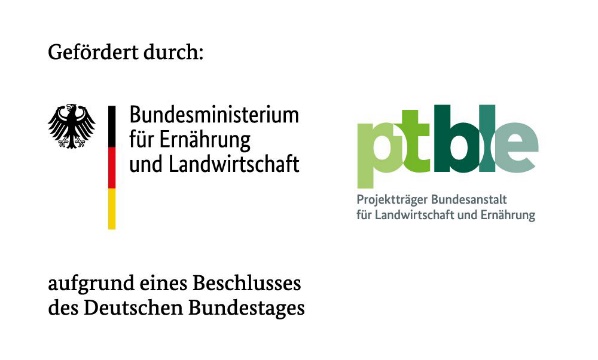 Alternativen zum eCG-Einsatz
Dieses und das nachfolgende Schaubild stellen zusammenfassend alle Möglichkeiten der Alternativen zum eCG-Einsatz dar, auf welche im Folgenden eingegangen wird.
Fortbildungspräsentation für Tierärzt*Innen
31
Alternativen zum eCG-Einsatz
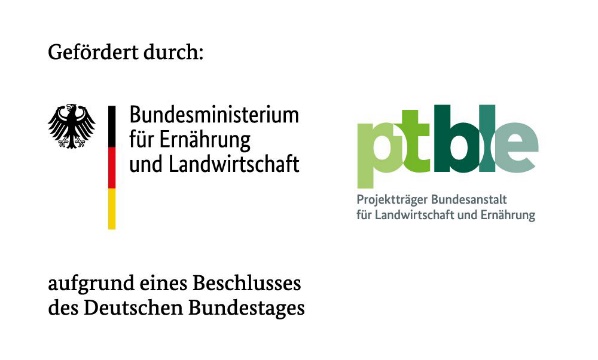 Fortbildungspräsentation für Tierärzt*Innen
32
Alternativen zum eCG-Einsatz
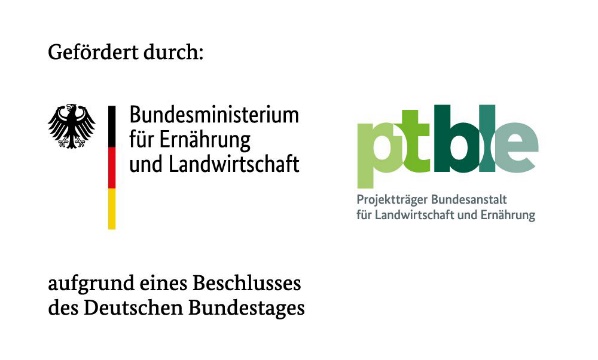 Fortbildungspräsentation für Tierärzt*Innen
33
Alternativen zum eCG-Einsatz
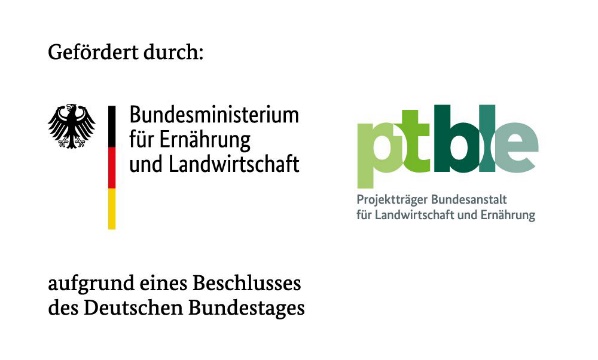 Möglichkeiten der Biotechnologie
Die Nutzung von Hormonregimen zur Beeinflussung der Fruchtbarkeit einer Sau und optimale zootechnische Maßnahmen sind stark voneinander abhängig. 
Es gibt drei Strategien, die oben rechts im Diagramm dargestellt sind.
Fortbildungspräsentation für Tierärzt*Innen
34
Alternativen zum eCG-Einsatz
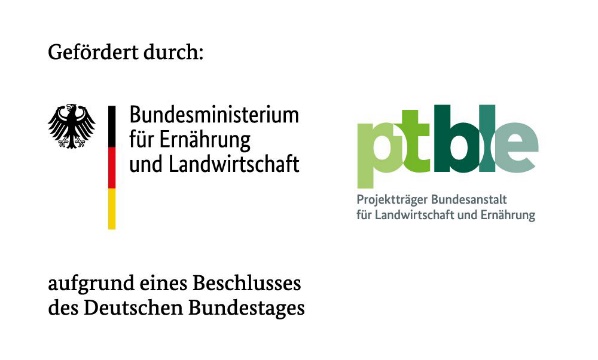 Biotechnik: Follikelstimulation
Durch Anwendung von Hormonen zur Stimulation bzw. Synchronisation der Brunst wird vor allem die Wirkung des folikelstimulierenden Hormons (FSH) nachgeahmt und dadurch das Follikelwachstum angeregt.

Die jeweils verwendeten Wirkstoffe binden an FSH-Rezeptoren des Follikels. Diese bilden sich während der Follikelreifung aus und sind erst bei einer Follikelgröße von ca. 2 mm in ausreichender Zahl vorhanden.
Fortbildungspräsentation für Tierärzt*Innen
35
Alternativen zum eCG-Einsatz
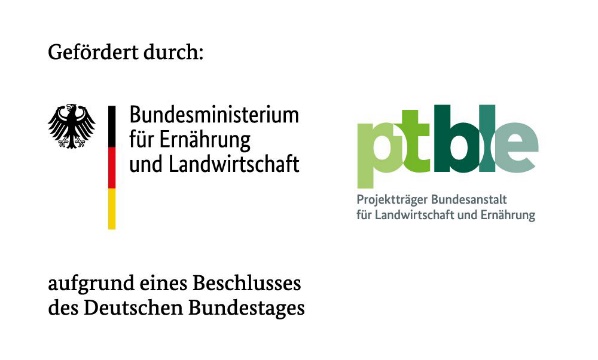 Biotechnik: Follikelstimulation
Synthetisches eCG wäre eine Alternative zu natürlichem eCG.
Durch eine synthetische Herstellung müsste eCG nicht mehr aus dem Blut von tragenden Stuten gewonnen werden.
In Deutschland gibt es (noch) keine verfügbaren Präparate.

2021 wurde erstmalig eine in vitro Herstellung von rekombinantem eCG (reCG) beschrieben. 
In präklinischen Studien zeigte das reCG beim Rind eine ähnliche Wirkung wie das eCG. 
ReCG könnte eCG als Arzneimittel ersetzen.
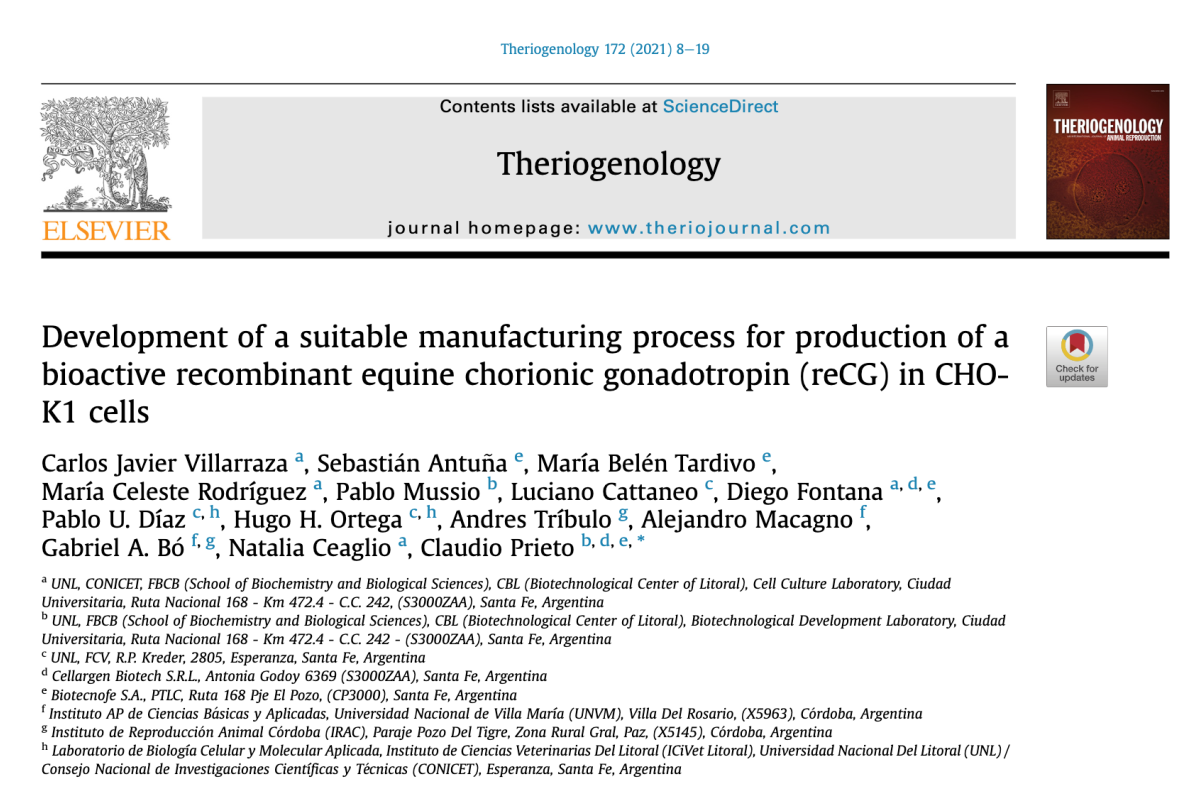 Fortbildungspräsentation für Tierärzt*Innen
36
Alternativen zum eCG-Einsatz
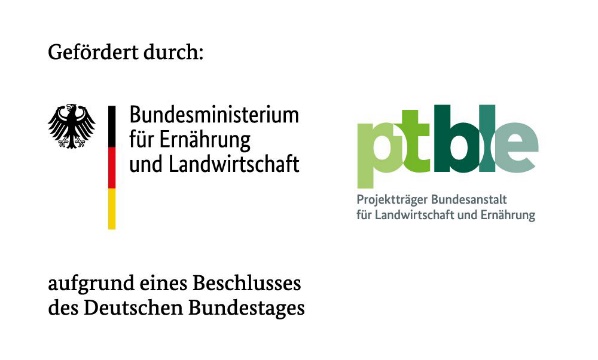 Biotechnik: Follikelstimulation
Peforelin ist ein synthetisch hergestelltes Hormon, welches als Alternative zu eCG entwickelt wurde.
Peforelin besitzt nach exogener Verabreichung an Säugetiere vor allem FSH-freisetzende Wirkung.
Fortbildungspräsentation für Tierärzt*Innen
37
Alternativen zum eCG-Einsatz
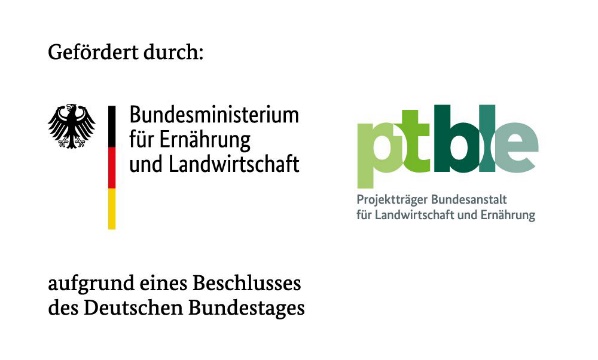 Biotechnik: Ovulationsinduktion
Durch Anwendung von Hormonen zur Ovulationsinduktion (mit oder ohne vorherige Stimulation des Follikelwachstums) wird die Wirkung des Luteinisierenden Hormons (LH) nachgeahmt oder die Ausschüttung von LH ausgelöst.

Die verwendeten Wirkstoffe binden an LH-Rezeptoren des Follikels. Diese bilden sich während der Follikelreifung aus und sind erst bei einer Follikelgröße von ca. 4 mm in ausreichender Zahl vorhanden.
Fortbildungspräsentation für Tierärzt*Innen
38
Alternativen zum eCG-Einsatz
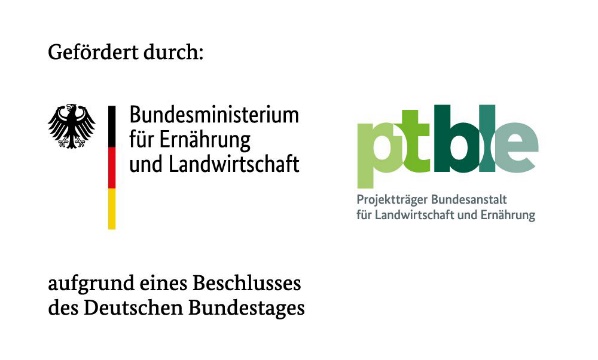 Biotechnik: Ovulationsinduktion ohneFollikelstimulation
hCG ist das humane Choriongonadotropin. 

Dieses Hormon wird während der Schwangerschaft in der menschlichen Plazenta gebildet. 

Die Gewinnung erfolgt aus dem Urin schwangerer Frauen.

Es löst in der Sau die Ovulation aus.
Fortbildungspräsentation für Tierärzt*Innen
39
Alternativen zum eCG-Einsatz
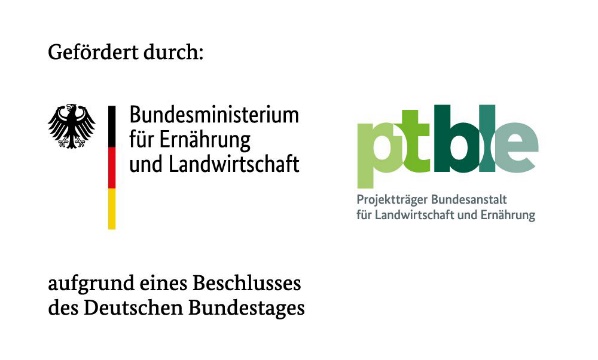 Biotechnik: Ovulationsinduktion ohneFollikelstimulation
Buserelin ist ein GnRH-Analogon und löst die Ovulation ovulationsbereiter Follikel aus.
Fortbildungspräsentation für Tierärzt*Innen
40
Alternativen zum eCG-Einsatz
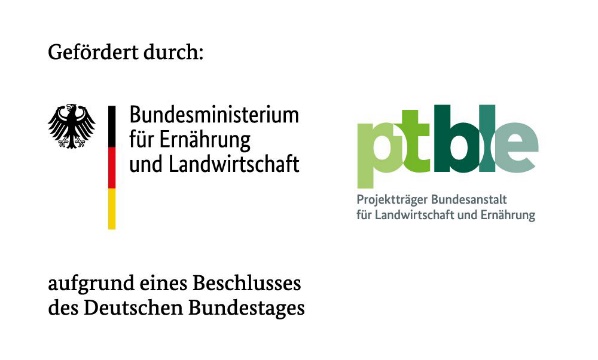 Biotechnik: Ovulationsinduktion ohneFollikelstimulation
Gonadorelin ist ein synthetisch hergestelltes GnRH-Analogon.

Es löst in der Sau die Ovulation aus.
Fortbildungspräsentation für Tierärzt*Innen
41
Alternativen zum eCG-Einsatz
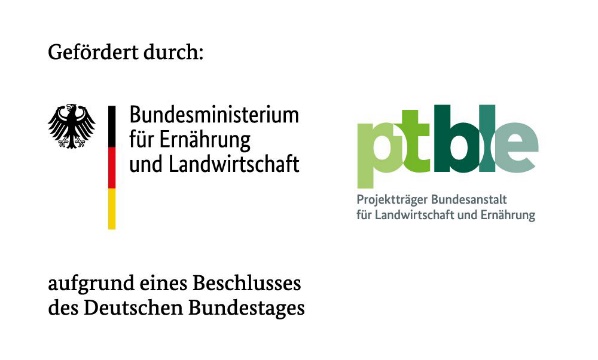 Biotechnik: Ovulationsinduktion ohneFollikelstimulation
Triptorelin ist ein GnRH-Analogon und wir als intravaginales Gel verabreicht. 

Die Anwendung dieses Wirkstoffes wurde schon mehrfach untersucht.

Es ist kein im Handel erhältliches Präparat in Deutschland zugelassen.
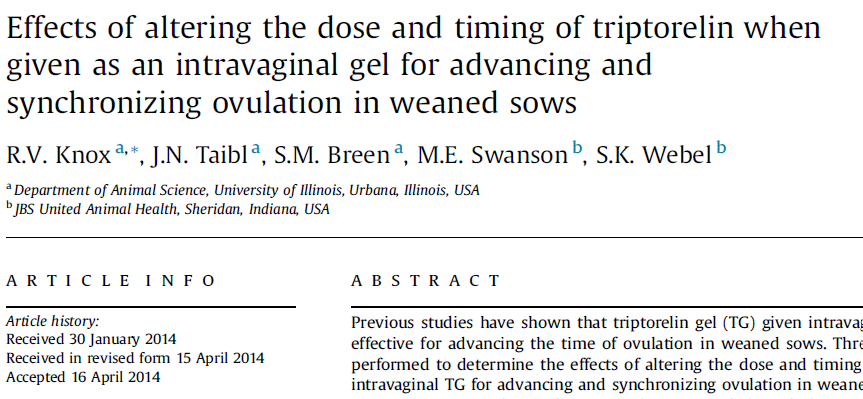 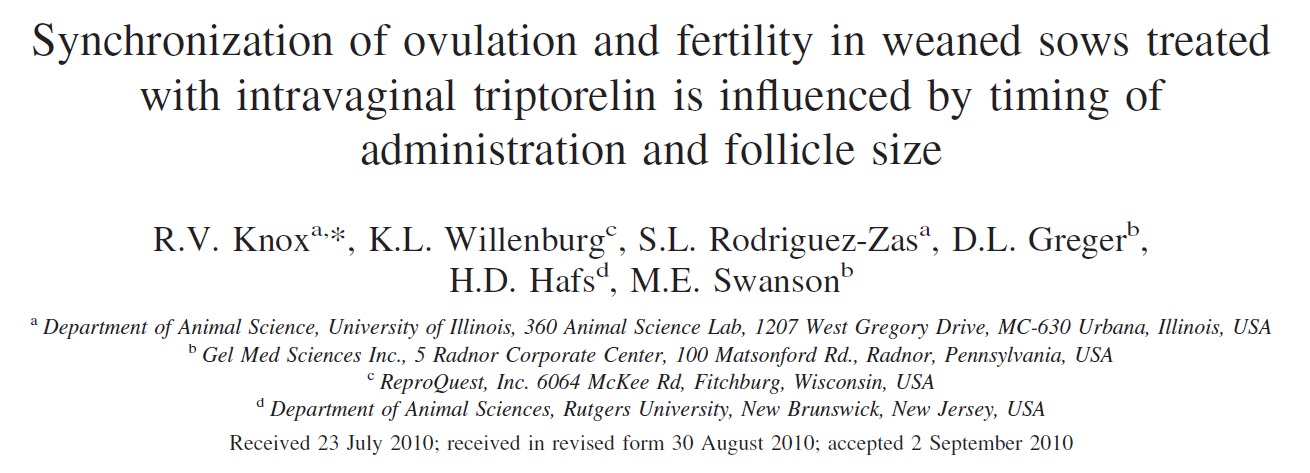 Fortbildungspräsentation für Tierärzt*Innen
42
Alternativen zum eCG-Einsatz
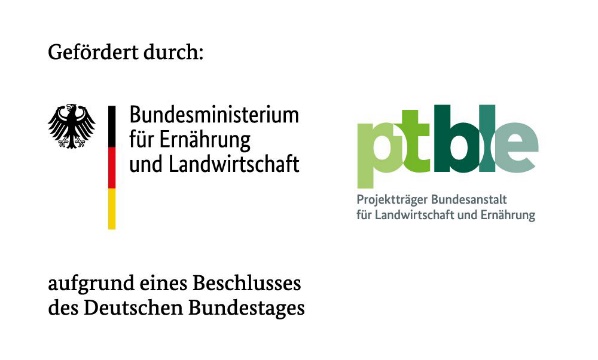 Brunststimulation und Ovulationsinduktion
Bei der Kombination aus Brunststimulation bzw. -synchronisation und Ovulationsinduktion werden die Wirkungen von FSH und LH zu unterschiedlichen Zeitpunkten der Follikelreifung genutzt.
Im Rahmen dieser Verfahren sind Behandlungs- und Besamungszeiten genau festgelegt und unbedingt einzuhalten.
Fortbildungspräsentation für Tierärzt*Innen
43
Alternativen zum eCG-Einsatz
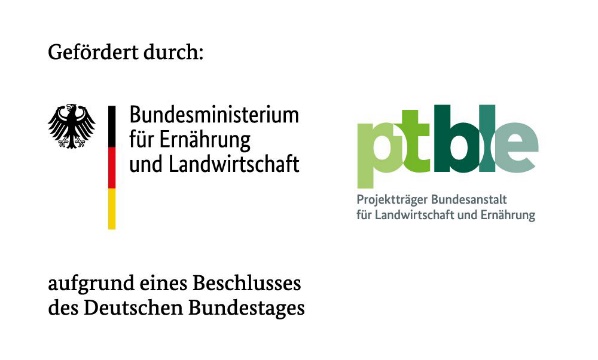 Brunststimulation und Ovulationsinduktion
Im Rahmen der Kombination aus Brunststimulation/-synchronisation und Ovulationsinduktion können Peforelin und Gonadorelin angewendet werden.
Fortbildungspräsentation für Tierärzt*Innen
44
Alternativen zum eCG-Einsatz
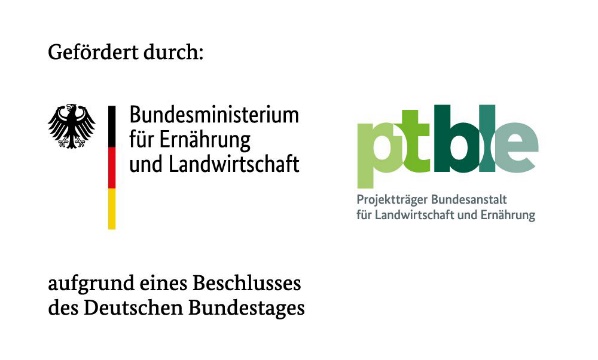 z.B.
Fortbildungspräsentation für Tierärzt*Innen
45
Alternativen zum eCG-Einsatz
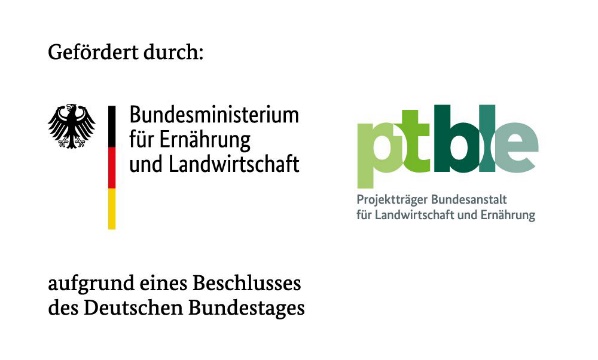 Möglichkeiten der Zootechnik
Bei dem Verzicht auf eCG und ähnliche Wirkstoffe sind zootechnische Maßnahmen erforderlich, um optimale Fruchtbarkeitsergebnisse zu erzielen.
Fortbildungspräsentation für Tierärzt*Innen
46
Alternativen zum eCG-Einsatz
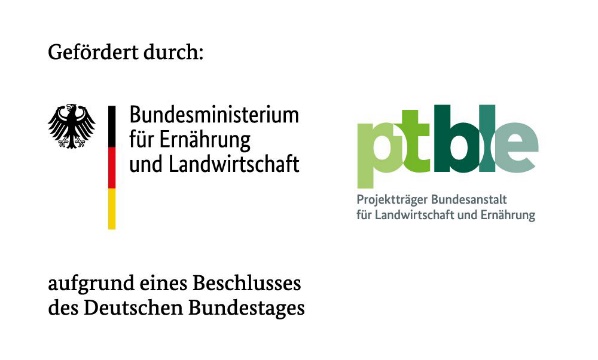 Zootechnik: Tierkontakt
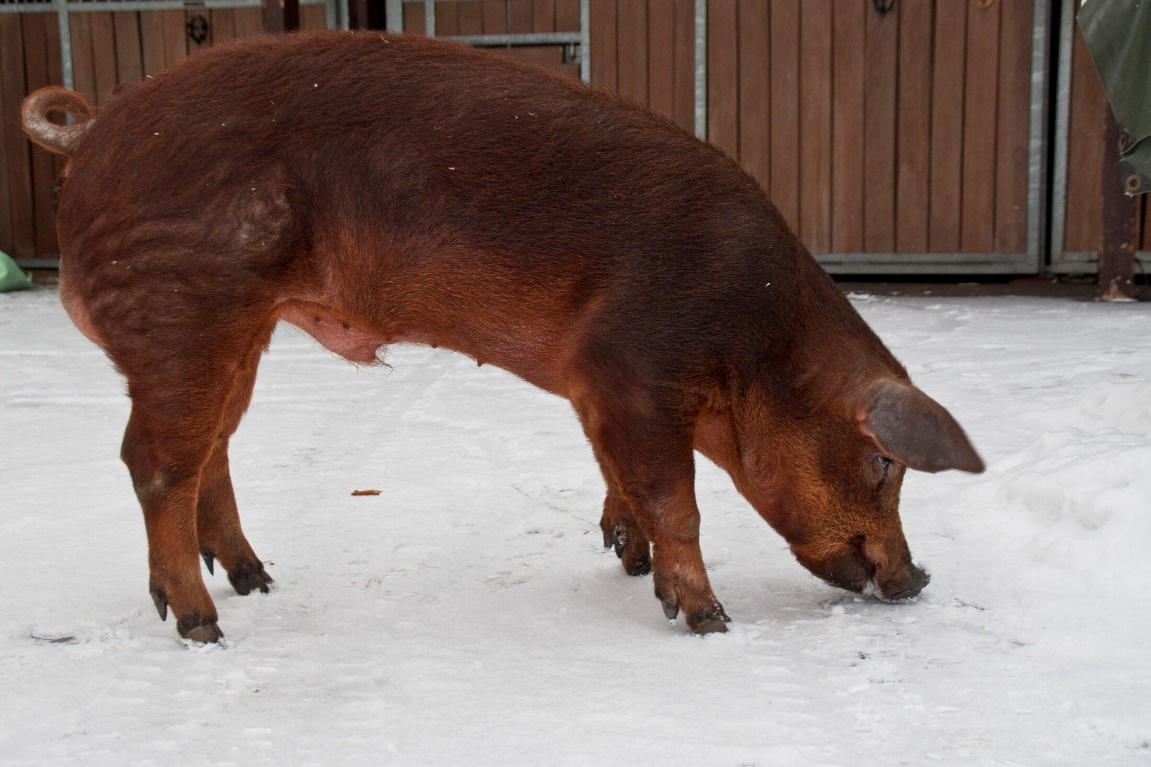 In jedem Fall nur Vorführung eines geschlechtsreifen und enthusiastischen Ebers!
Fortbildungspräsentation für Tierärzt*Innen
47
Alternativen zum eCG-Einsatz
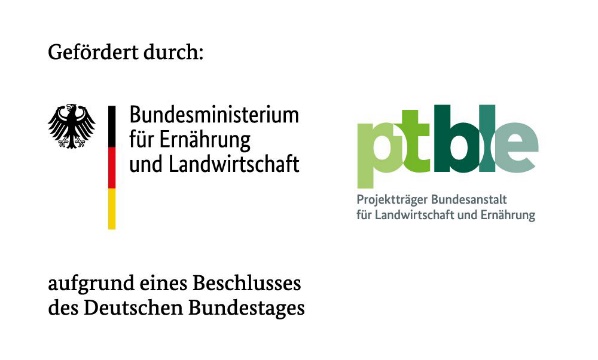 Zootechnik: Tierkontakt
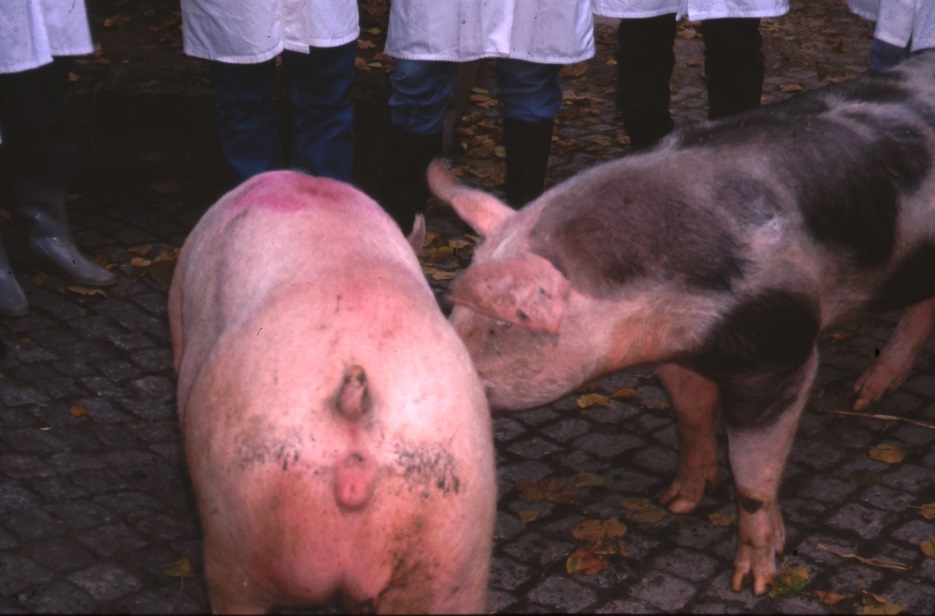 Täglicher Eberkontakt mit Berührung erhöht die Ausschüttung von Geschlechtshormonen besonders.
Kemp et al. 2005
Fortbildungspräsentation für Tierärzt*Innen
48
Alternativen zum eCG-Einsatz
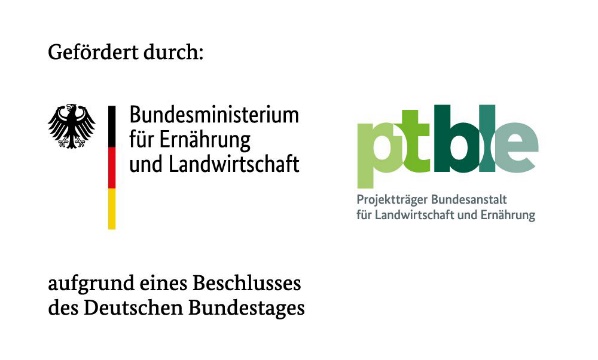 Zootechnik: Tierkontakt
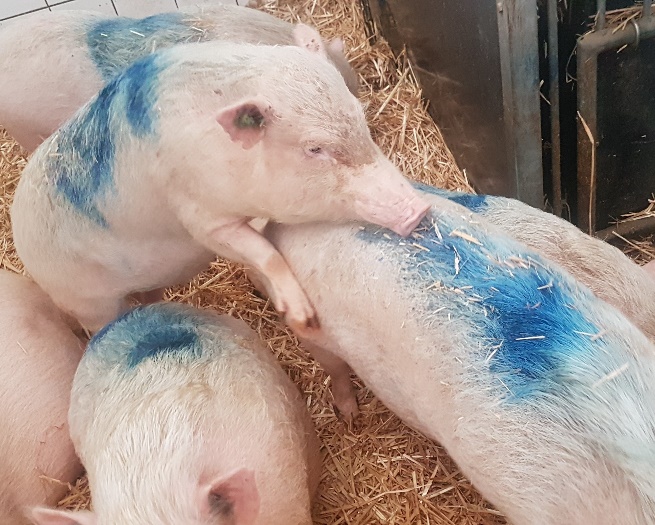 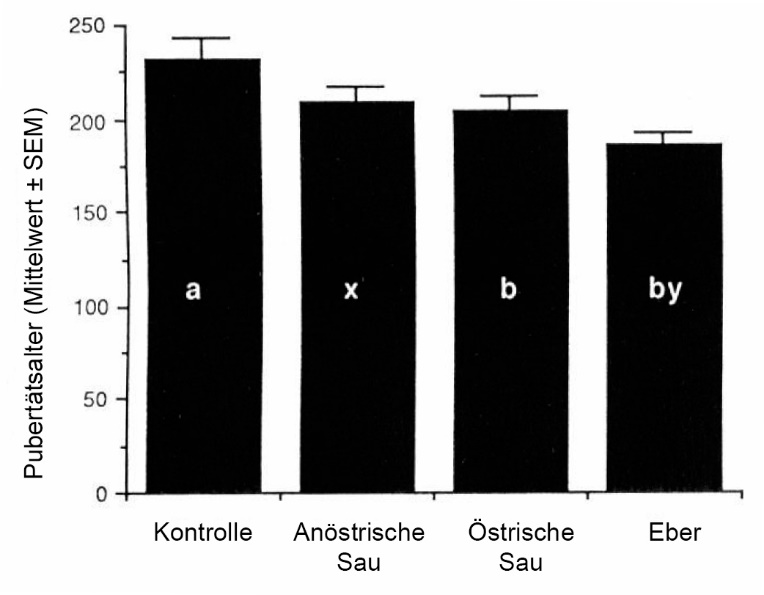 Pearce, 1992
Fortbildungspräsentation für Tierärzt*Innen
49
Alternativen zum eCG-Einsatz
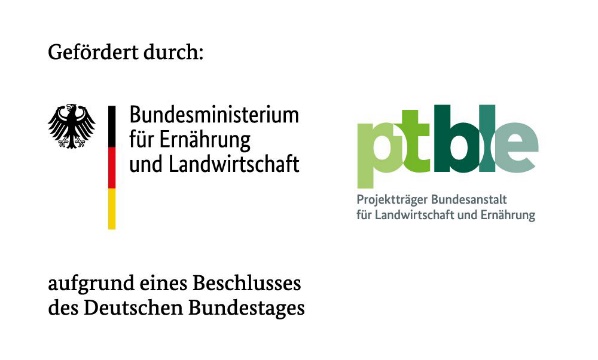 Zootechnik: Fütterung
Die Fütterung kann die Fruchtbarkeit einer Sau positiv beeinflussen. 

Es geht dabei immer um eine ganzheitliche Betrachtung und nicht um das Herausgreifen einzelner Lebensphasen der Sauen.
Fortbildungspräsentation für Tierärzt*Innen
50
Alternativen zum eCG-Einsatz
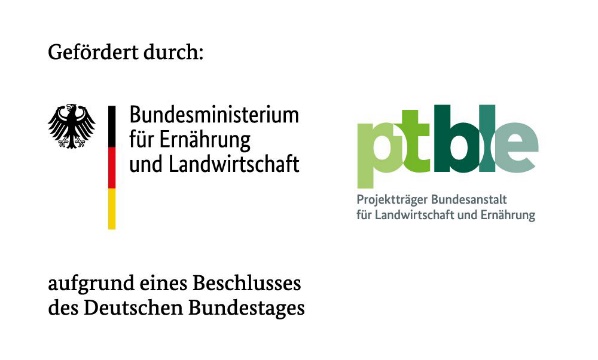 Zootechnik: Fütterung zur Aufzucht
+ optimale Versorgung mit:
          - Phosphor und Calcium →  Fundament
          - Vitamin D³ → Calcium- und Phosphor-	Einlagerung
          - Biotin → gesundes Klauenwachstum

Ziel sollte eine Rückenspeckdicke von 15-18 mm zum Zeitpunkt der Eingliederung sein.
Empfehlungen zur Sauen- und Ferkelfütterung DLG 2008
Fortbildungspräsentation für Tierärzt*Innen
51
Alternativen zum eCG-Einsatz
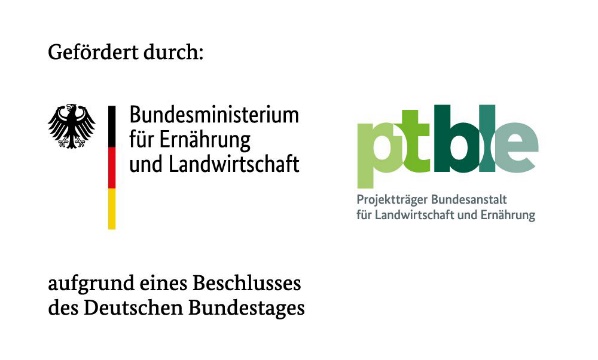 Zootechnik: Fütterung während der Trächtigkeit
→ geringere Bedeutung als Fütterung zur Belegung und Laktation, allerdings Grundvoraussetzung für gut konditionierte Sau zur Abferkelung und damit entscheidend für nachfolgende Fruchtbarkeit.
Empfehlung: Body Condition Score (BCS) zwischen 3 und 4 zum Ende der Trächtigkeit (Score 1-5)
Fortbildungspräsentation für Tierärzt*Innen
52
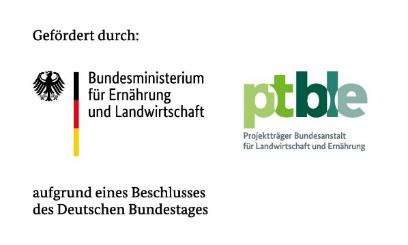 Body Condition Score (BCS) bei verschiedenen Sauen
Fortbildungspräsentation für Tierärzt*Innen
53
Alternativen zum eCG-Einsatz
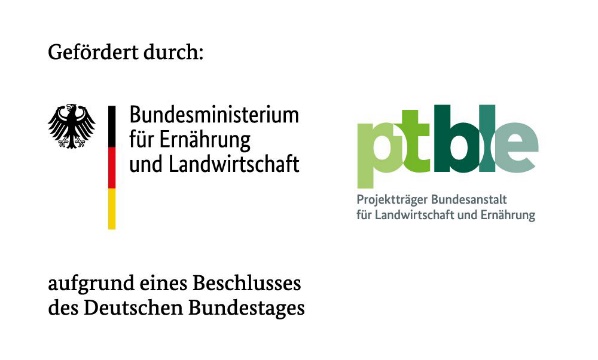 Zootechnik: Fütterung während der Laktation
Die Kondition nach der Laktation ist maßgeblich für die nächste Rausche und somit für die zukünftige Fruchtbarkeit.
Die Futtermenge sollte langsam gesteigert werden.
Fortbildungspräsentation für Tierärzt*Innen
54
Alternativen zum eCG-Einsatz
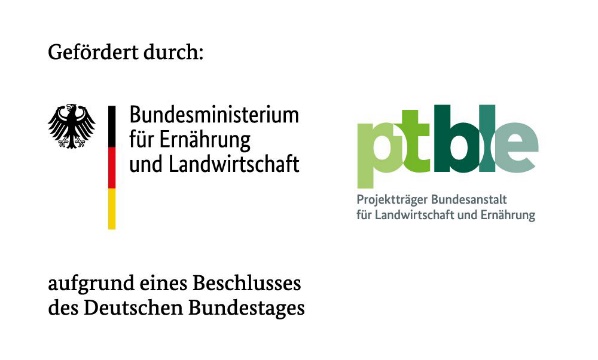 Zootechnik: Fütterung während der Laktation
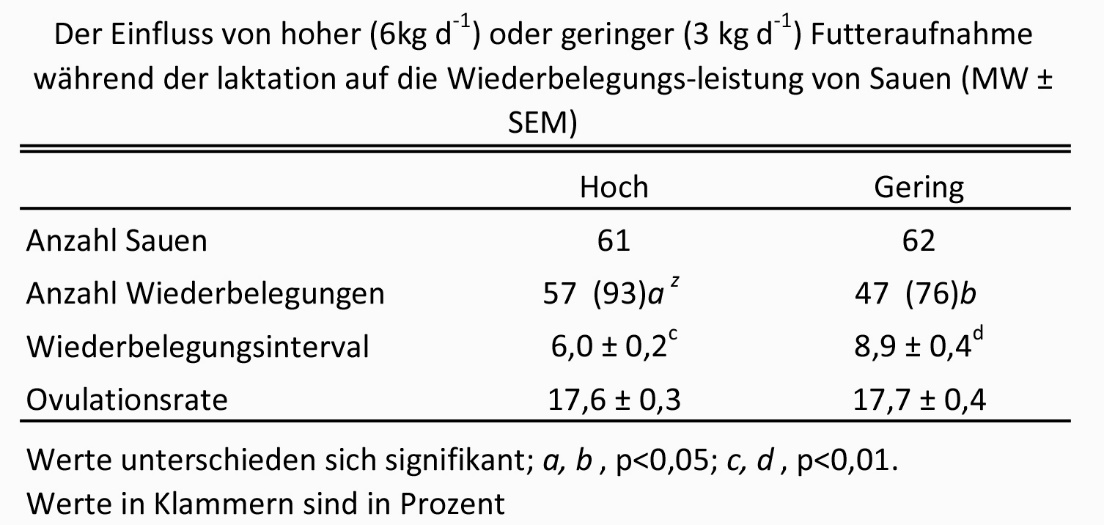 Eine reduzierte Fütterung während der Laktation bedeutet eine schlechtere nachfolgende Fruchtbarkeit und ein längeres Absetz-Östrus-Intervall.
Kirkwood et al. 1990
Fortbildungspräsentation für Tierärzt*Innen
55
Alternativen zum eCG-Einsatz
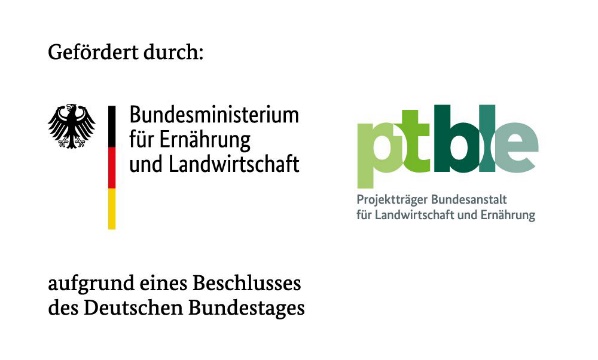 Zootechnik: Fütterung zum Belegen
zu berücksichtigende Einflussfaktoren:
Steigerung der LH-Ausschüttung durch ad libitum Fütterung 
↑Insulin-Gehalt im Blut durch energiereiche Fütterung um den Absetzzeitpunkt begünstigt Hormonausschüttung → LH, FSH, Östrogen
gut konditionierte Sau mit Fettreserven → ↑Leptin aus Fettzellen → Steigerung der GnRH-Ausschüttung
Leptin ist ein vom Fettgewebe produziertes Hormon, welches an der Steuerung des Hunger- und Sättigungsgefühls beteiligt ist.
Fortbildungspräsentation für Tierärzt*Innen
56
Alternativen zum eCG-Einsatz
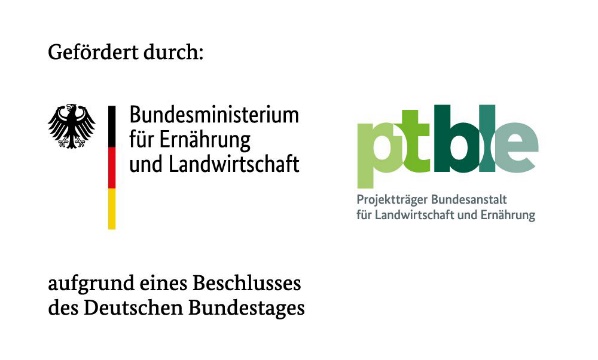 Zootechnik: Fütterung zum Belegen
Empfehlung
Flushing-Fütterung = Bereitstellung schnell verfügbarer Energie

Altsau → Fütterung des 1,5-1,7-fachen an ME des Erhaltungsbedarfes in Form von Laktationsfutter (je nach Substanzverlust der Sau)

Jungsau: Zugabe von Traubenzucker oder Kombinationsprodukten aus Zuckern, Vitaminen und Zusatzstoffen zum Eingliederungsfutter
Fortbildungspräsentation für Tierärzt*Innen
57
Alternativen zum eCG-Einsatz
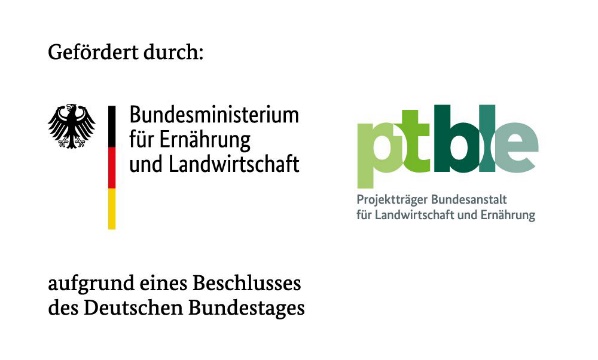 Zootechnik: Umwelteinflüsse
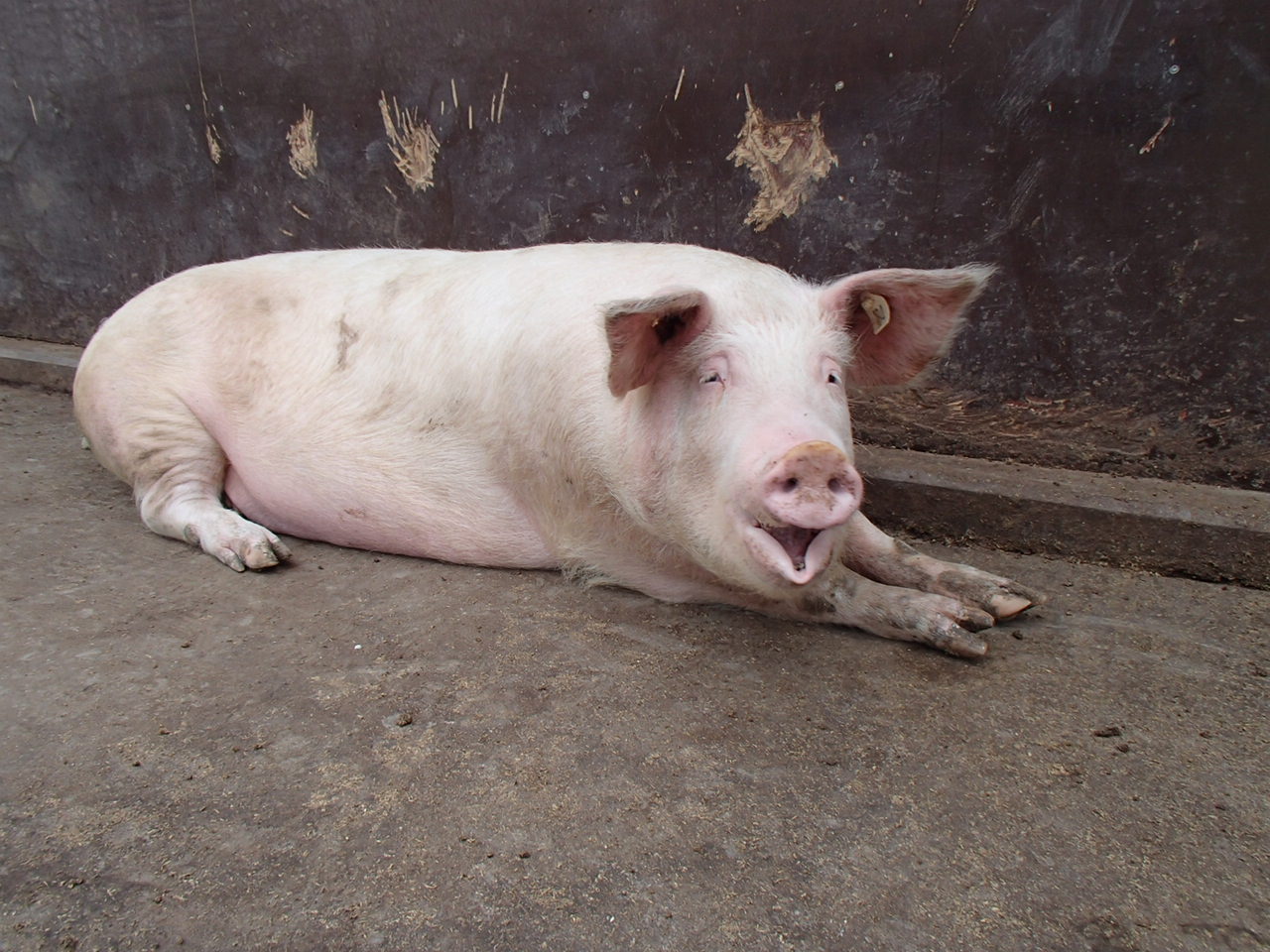 Fortbildungspräsentation für Tierärzt*Innen
58
Alternativen zum eCG-Einsatz
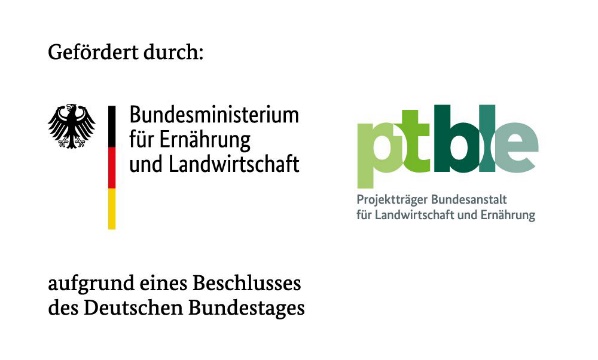 Zootechnik: Licht
Fortbildungspräsentation für Tierärzt*Innen
59
Alternativen zum eCG-Einsatz
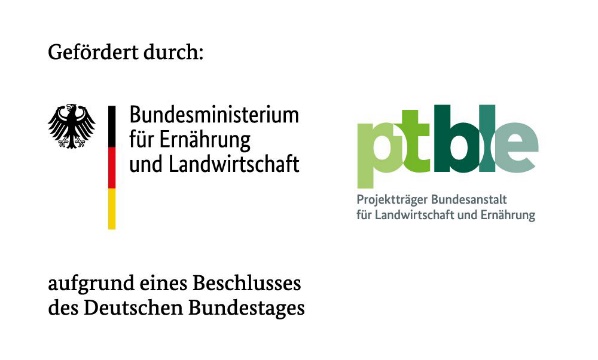 Zootechnik: Temperatur
Reproduktionscharakteristika von Jungsauen nach Hitzestress sowie von Kontrolltieren
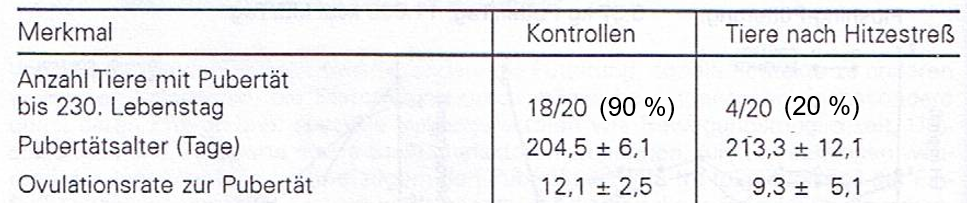 Flowers et al., 1989
Fortbildungspräsentation für Tierärzt*Innen
60
Alternativen zum eCG-Einsatz
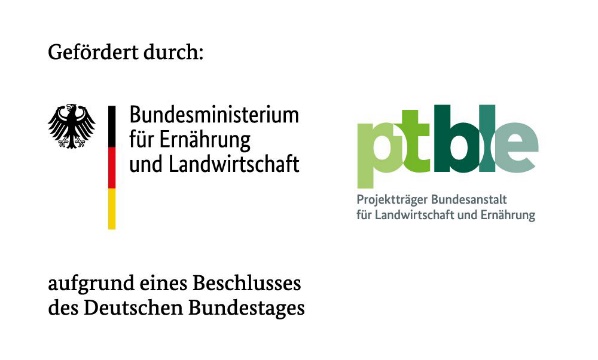 Zootechnik: Buchtenpartnerwechsel und Umstallung
Hoy et al. 1991
Das Säulendiagramm links zeigt den prozentualen Anteil der Jungsauen in einer Gruppe, die zum Zeitpunkt der Schlachtung geschlechtsreif waren. Die Gruppen unterschieden sich in der Umstallungshäufigkeit und der Gruppenzusammensetzung (gemischte Gruppen gegenüber Wurfgruppen). Gemischte Gruppen und mehr Umstallungen senkten in der Studie das Pubertätsalter.
Fortbildungspräsentation für Tierärzt*Innen
61
Alternativen zum eCG-Einsatz
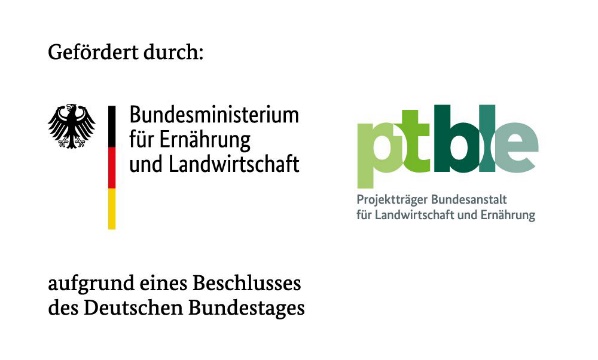 z.B.
Fortbildungspräsentation für Tierärzt*Innen
62
Alternativen zum eCG-Einsatz
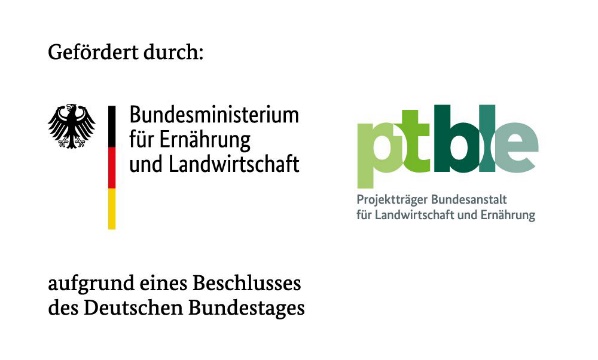 Fazit
Es existieren Verfahren, die die gewünschten Ziele der Fortpflanzungssteuerung ohne eCG-Einsatz ermöglichen. 

Auf Seiten der Biotechnik gibt es verschiedene Protokolle des Hormoneinsatzes zur Steuerung der Fortpflanzung.

Auf Seiten der Zootechnik wird über Fütterung, Tierkontakt und Anpassung der Umwelt auf die Fortpflanzung eingewirkt.

Diese Verfahren sind unterschiedlich arbeits- und kostenintensiv.

Über Möglichkeiten der Umsetzung muss bestandsspezifisch entschieden werden.

Grundvoraussetzung für jede Maßnahme sind gesunde Tiere.
Fortbildungspräsentation für Tierärzt*Innen
63
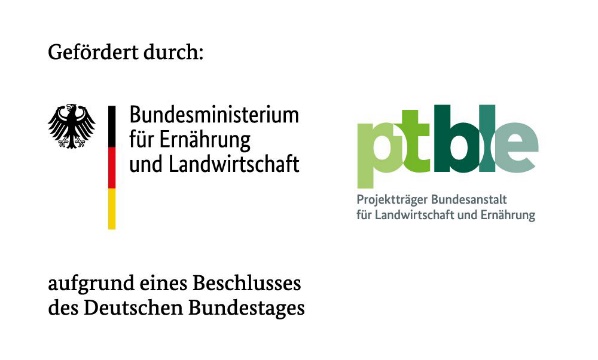 Gliederung
- Bedeutung des Themas.

- Grundlagen der Fortpflanzung beim weiblichen Schwein

- Was ist PMSG / eCG?

- Warum sollte man auf eCG verzichten?

- Alternativen zum eCG-Einsatz

- Erfahrungen aus der Praxis
- Erfahrungen von Sauenhaltern.

- Fazit.
Fortbildungspräsentation für Tierärzt*Innen
64
Erfahrungen aus der Praxis
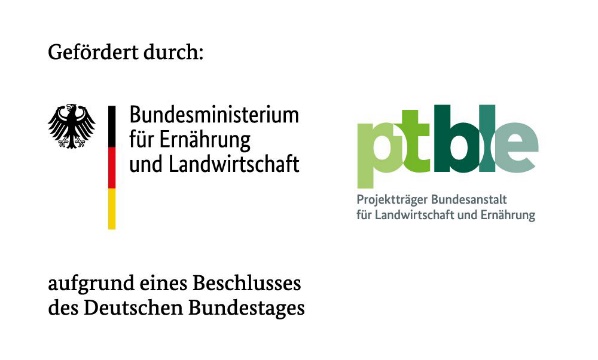 Umfrage bei Ferkelerzeugern, die kein eCG nutzen
Motivation für den Verzicht auf eCG in vier Betrieben

Kosten für eCG 

Arbeitsersparnis durch weniger Injektionen

Vermeidung von Injektionen aus Tierschutzgründen

Nutzen der eCG-Injektion wird angezweifelt

Vermeidung von Eingriffen in den Hormonhaushalt der Sau
Fortbildungspräsentation für Tierärzt*Innen
65
Erfahrungen aus der Praxis
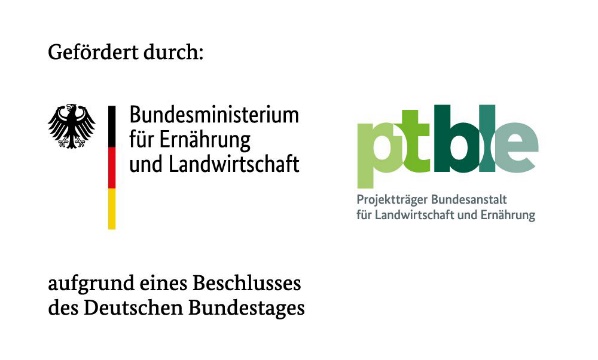 Umfrage bei Ferkelerzeugern, die kein eCG nutzen
Erfahrungen mit dem Verzicht auf eCG

Die Erfahrungen mit dem Verzicht sind unterschiedlich.
Die meisten Betriebe stellten keine Unterschiede zum Beispiel in der Umrauscherquote oder der Anzahl lebend geborener Ferkel fest.
Ein Bestand berichtet über eine „massiv“ gestiegene Umrauscherquote im Bestand und schlechtere Fruchtbarkeit der Jungsauen.
Stellungnahme siehe Begleitdokument
Fortbildungspräsentation für Tierärzt*Innen
66
Erfahrungen aus der Praxis
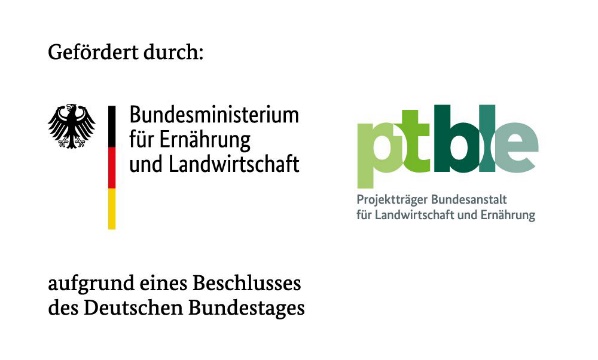 Umfrage bei Ferkelerzeugern, die kein eCG nutzen
Nachteile durch den Verzicht auf eCG

Die Einschätzungen der Nachteile durch den Verzicht sind unterschiedlich.
Ein Betrieb berichtet über keine Nachteile.
Andere gehen davon aus, dass ohne eCG weniger Ferkel lebend geboren werden.
Ein Betrieb berichtet über schlechtere Arbeitswirtschaftlichkeit, schlechtere Planbarkeit und kleinere Würfe.
Fortbildungspräsentation für Tierärzt*Innen
67
Erfahrungen aus der Praxis
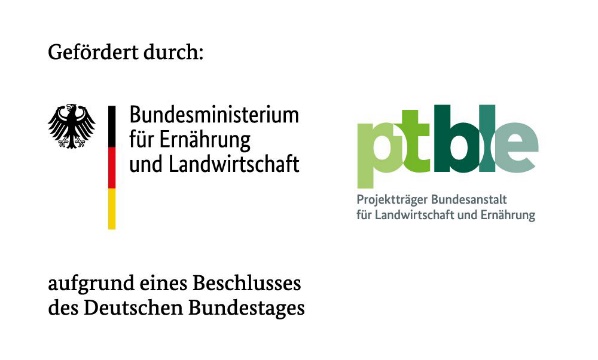 Umfrage bei Ferkelerzeugern, die kein eCG nutzen
Maßnahmen, um eventuellen Nachteilen durch den Verzicht auf eCG vorzubeugen

Die Einschätzungen der Wirksamkeit der Maßnahmen sind unterschiedlich.
Ein Betrieb hat die gesamte Produktion auf Schwachstellen geprüft und infolgedessen das Impfschema angepasst.
Ein Betrieb füttert als „Top up“ für die Rausche Traubenzucker und hochverdauliches Eiweiß.
Ein Betrieb berichtet über keine bis geringe Auswirkungen von Lichtprogrammen, Energiefutter und Futterwechsel.
Fortbildungspräsentation für Tierärzt*Innen
68
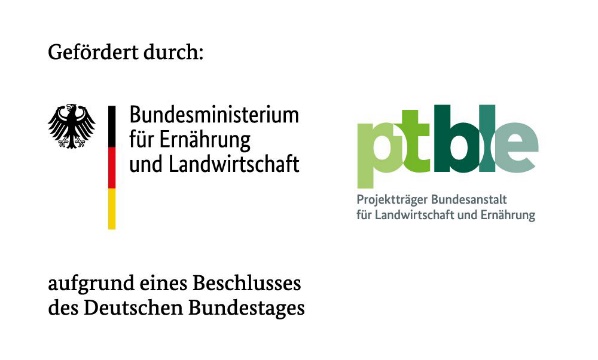 Gliederung
- Bedeutung des Themas.

- Grundlagen der Fortpflanzung beim weiblichen Schwein.

- Was ist PMSG / eCG?
- Gewinnung / Herstellung
- Einsatz

- Warum sollte man auf eCG verzichten?

- Alternativen zum eCG-Einsatz.

- Erfahrungen aus der Praxis.

- Fazit.
Fortbildungspräsentation für Tierärzt*Innen
69
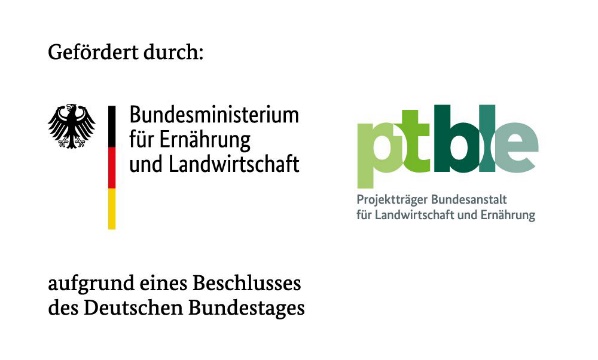 Fazit
Der Einsatz von eCG zur Zyklussteuerung bei der Sauist ein etabliertes Verfahren, welches auf Tierschutzgründen hinsichtlich seiner Verwendung kritisch hinterfragt werden sollte.

Es gibt eine Vielzahl von Maßnahmen, die ohne eCG-Einsatz eine hohe Fruchtbarkeit von Sauen ermöglichen.

Welche Maßnahmen im individuellen Betrieb genutzt werden, muss den Möglichkeiten vor Ort angepasst werden.

Der Verzicht auf eCG ist ein Schritt in die Richtung einer gesellschaftlich akzeptierten Ferkelproduktion in Deutschland.
Fortbildungspräsentation für Tierärzt*Innen
70
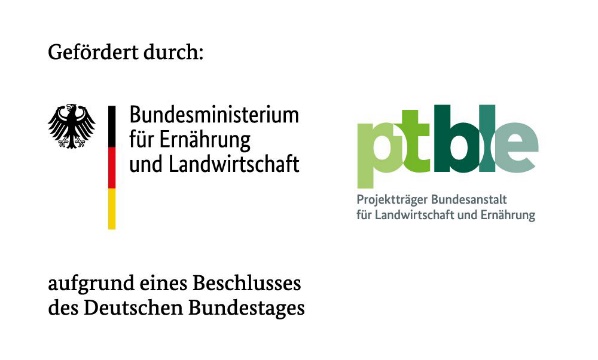 Impressum
Eine Kooperation der Klinik für Klauentiere, Leipzig und der Klinik für Geburtshilfe, Gynäkologie, Andrologie mit Tierärztlicher Ambulanz, Gießen

Koordinatoren des Projektes
Professor Dr. Johannes Kauffold, Leipzig 
Professor Dr. Axel Wehrend, Gießen

Das Projekt „Alternativen zum Einsatz von PMSG / eCG in der Sauenhaltung“ ist Teil der Modell- und Demonstrationsvorhaben (MuD) Tierschutz in der Projektphase Wissen - Dialog - Praxis. Die Förderung erfolgt aus Mitteln des Bundesministeriums für Ernährung und Landwirtschaft (BMEL) aufgrund eines Beschlusses des deutschen Bundestages. Die Projektträgerschaft erfolgt über die Bundesanstalt für Landwirtschaft und Ernährung (BLE).

Kontakt: axel.wehrend@vetmed.uni-giessen.de
Fortbildungspräsentation für Tierärzt*Innen
71